Cisco Recap @MWC 2017
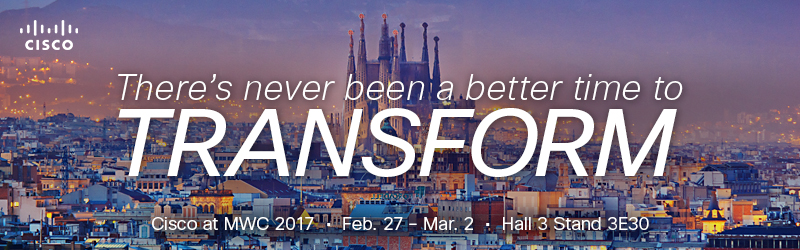 Agenda
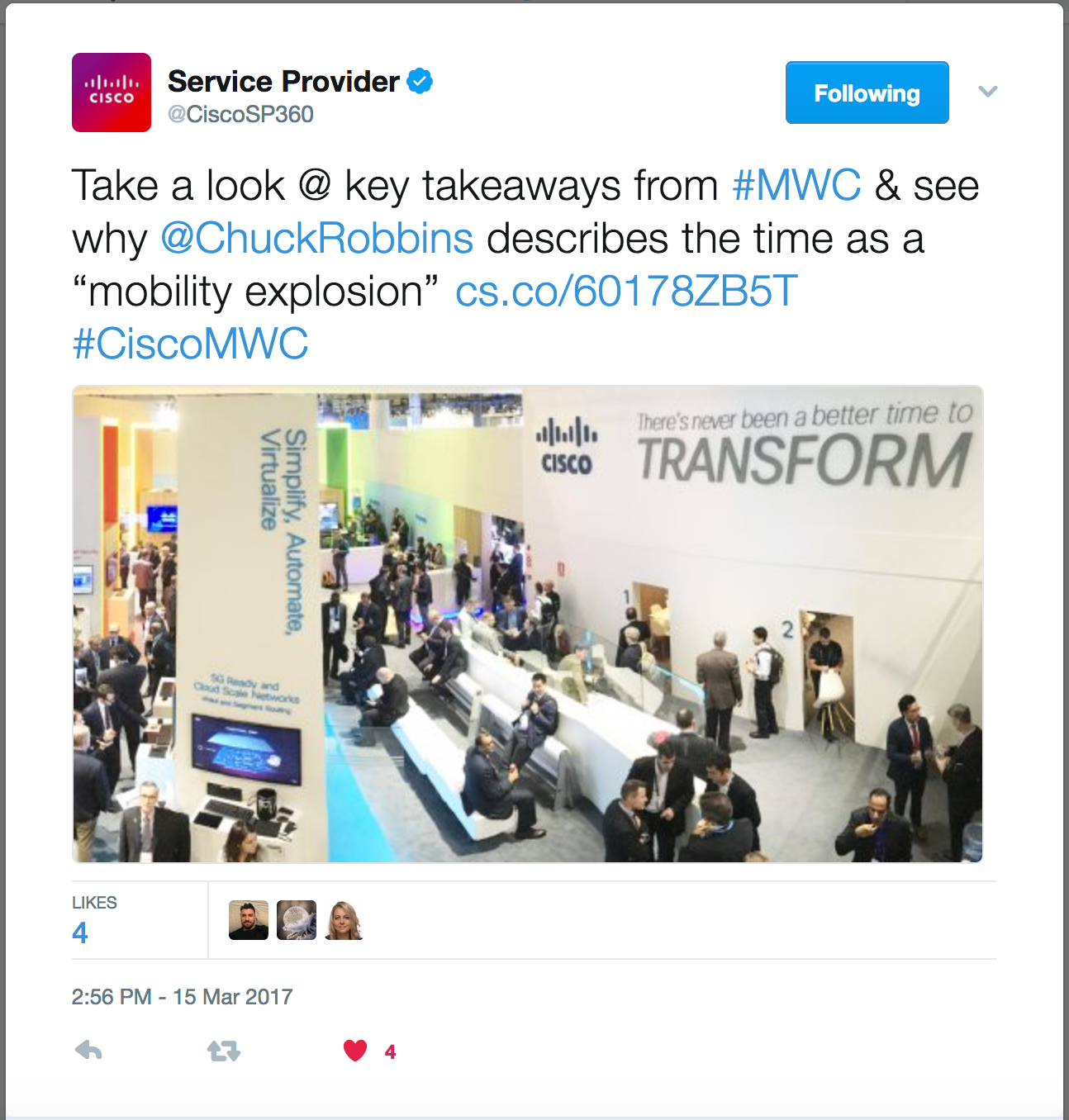 Introduction / Show Overview
Demonstration/Solution Highlights:
Simplify, Automate, Virtualize
Create Video Services
Create IoT Services
Create Business Services
Protect/Secure
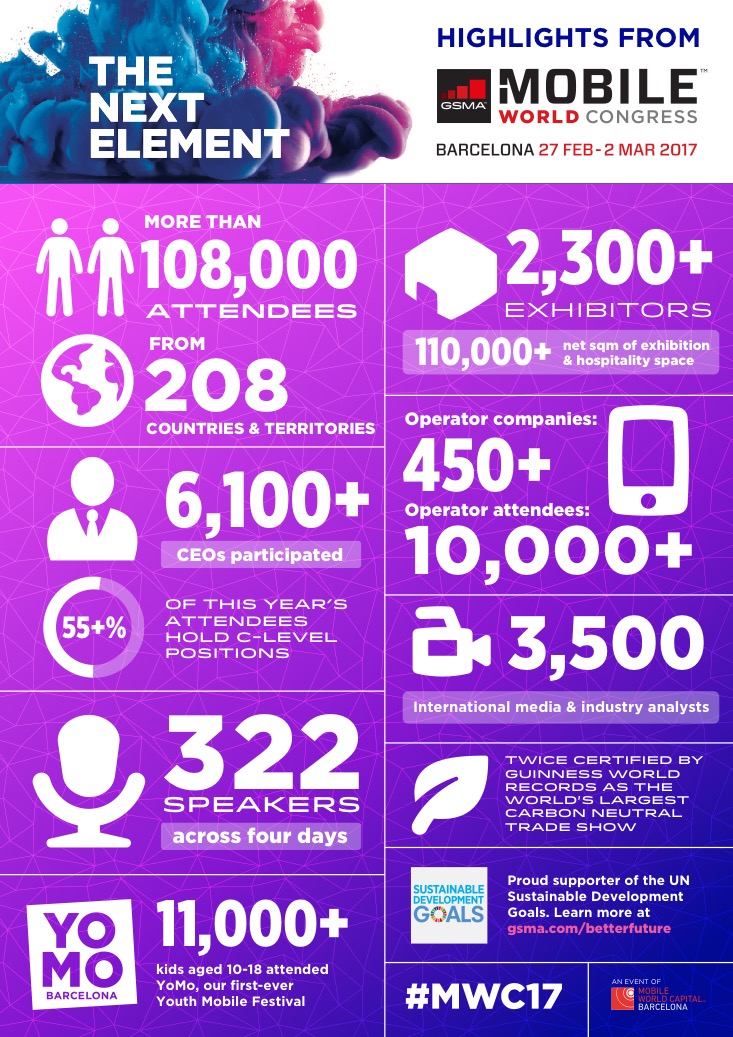 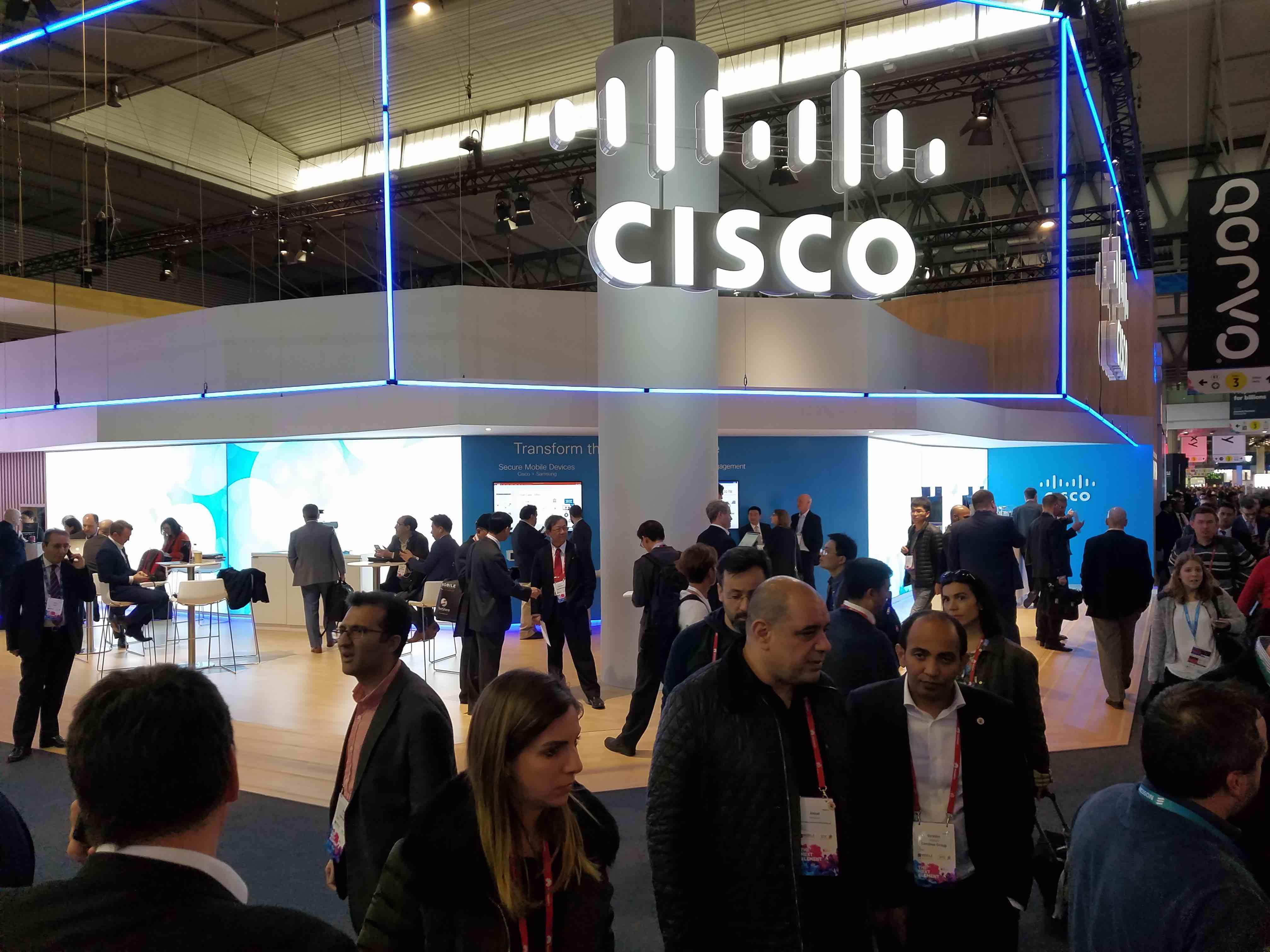 Cisco Press Releases at MWC 2017
February 23, 2017: Cisco to Automate NTT DOCOMO’s Network Device Provisioning
February 26, 2017: Cisco and Ericsson to Help You Work Better From Your Mobile Phone
February 27, 2017: Altice Makes Bold Moves to Virtualize Its Global Mobile Network With Cisco
February 27, 2017: Cisco Keeps Steady Drumbeat on Security With New Solutions for Mobile Networks
February 27, 2017: Verizon and Cisco Bring 5G Innovations to the Enterprise
February 28, 2017:Cisco and Reliance Jio Build World’s Largest All-IP Digital Services Platform
February 28, 2017:Cisco Network Services Orchestrator a Key Technology Enabler for Telstra’s Network of the Future
February 28, 2017:Saudi Telecom Company and Cisco Sign Managed Services Agreement to Drive Network Capabilities for Digital Era
February 28, 2017:Vodafone Launches GigaTV with Cisco
March 1, 2017:Ericsson and Cisco Transform Korek Telecom’s core UP network
March 1, 2017:Innovation to Cisco’s Network Services Orchestrator (NSO) Offers Service Providers Future Horizontal Scalability
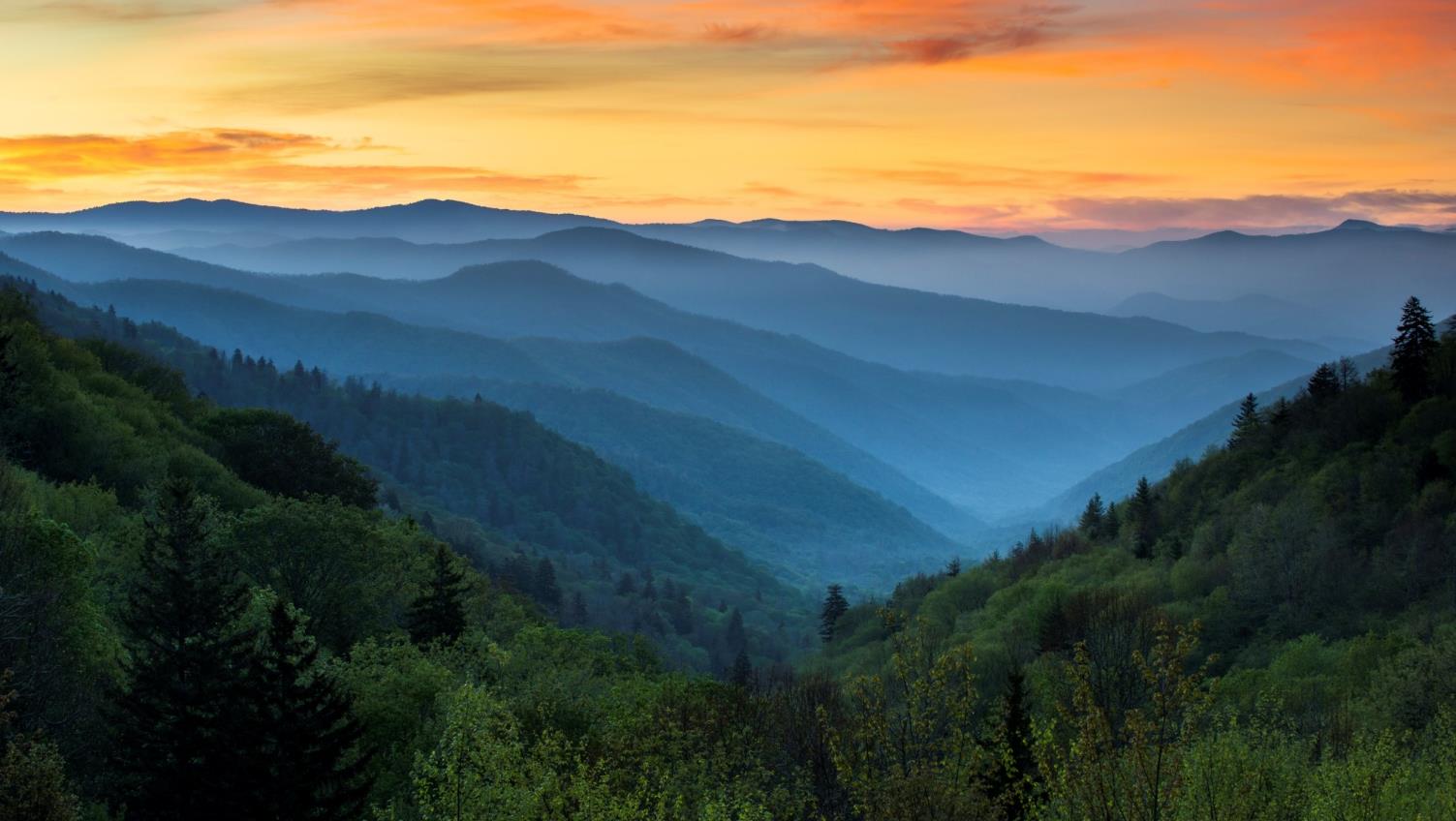 Digitization Leading Cloud, IoT, 5G
$2 Trillion
More Cloudification
5G Rollouts Begin
More IoT
More Video
4X
HALF
4.7X
7X
SP Economic Opportunity
Cloud Traffic Increase
Connected Devices Are M2M
Traffic of LTE
Mobile Traffic Increase
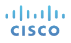 © 2017  Cisco and/or its affiliates. All rights reserved.   Cisco Confidential
5
[Speaker Notes: Digitization or the digital business transformation is leading the path for several market dynamics: cloud, IoT, and 5G
First more applications and workloads will move to the cloud due to the scale and economic benefits. This will result in a 4 times increase in global cloud traffic through 2020, Cisco GCI
There will be more IoT. As data, people, processes, and devices become increasingly connected, through 2020 nearly half of total connected devices will be machine-2-machine (M2M). Cisco VNI
Video is already the majority of fixed and mobile traffic. This will continue to drive global mobile traffic to the tune of 8 times over the next four years. And as the transition to 5G occurs, video will be one of the primary beneficiaries with faster speed and improved quality. Cisco Mobile VNI

The blending of these dynamics leads to a $2 trillion economic opportunity for service providers over the next decade through new services and operational savings (Cisco Consulting Services). But there are more transitions at bay…]
Transforming for the Future
Transforming for the FutureEnabled by Cisco Open Network Architecture
Transform
Transform
Increase Speed
Accelerate Growth
Improve Efficiency
Mitigate Risk
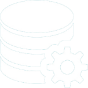 VIRTUALIZE
SIMPLIFY
AUTOMATE
[Speaker Notes: Cisco’s vision for SPs is to transform the business, experience, and architecture. 


SPs need to Simplify business operations and consumer offers. By Automating complex tasks through Virtualization, Cisco provides efficiency to our SP customers, enabling them to deliver value to their consumers. More on our Cisoc Open Network Architecture tenets:
Virtualization – grow services and reduce cost by decoupling network functions from hardware, separating control and user plane functions, and leveraging network slicing
Automation – innovate faster and reduce complexity by utilizing orchestration to rapidly create and manage services. Optimizing the network using telemetry and analytics
Simplification – expand business models by flattening the network and converging technology siloes.]
MWC2017 Solution Zones
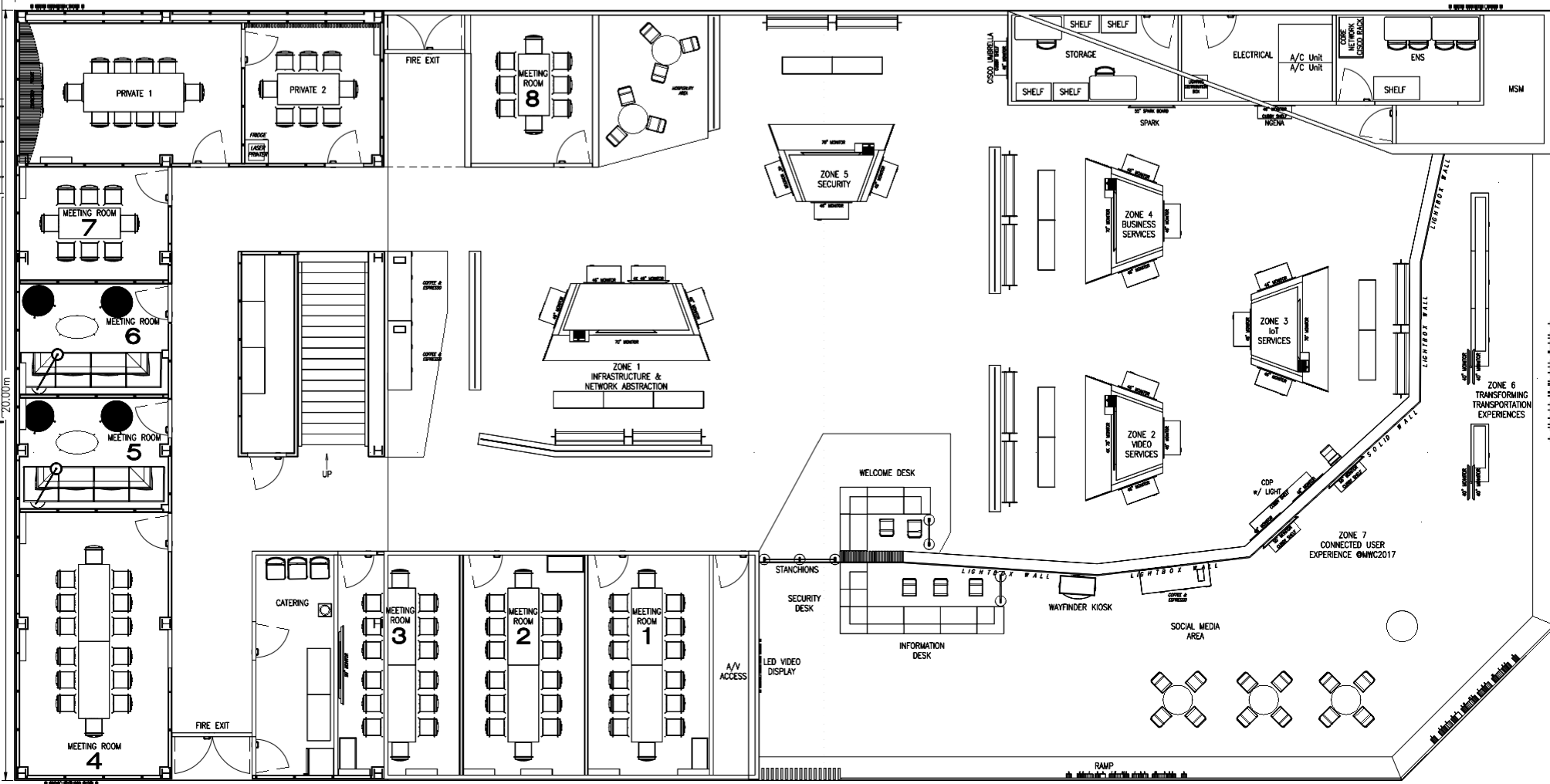 Zone 5 – Protect
Zone 4 –Create Business Services
Zone 3 – Create IoT  Services
Zone 1 –Simplify, Automate, Virtualize
Zone 2 – Create Video Services
MWC2017 Demo Zone 1 – Simplify, Automate, Virtualize
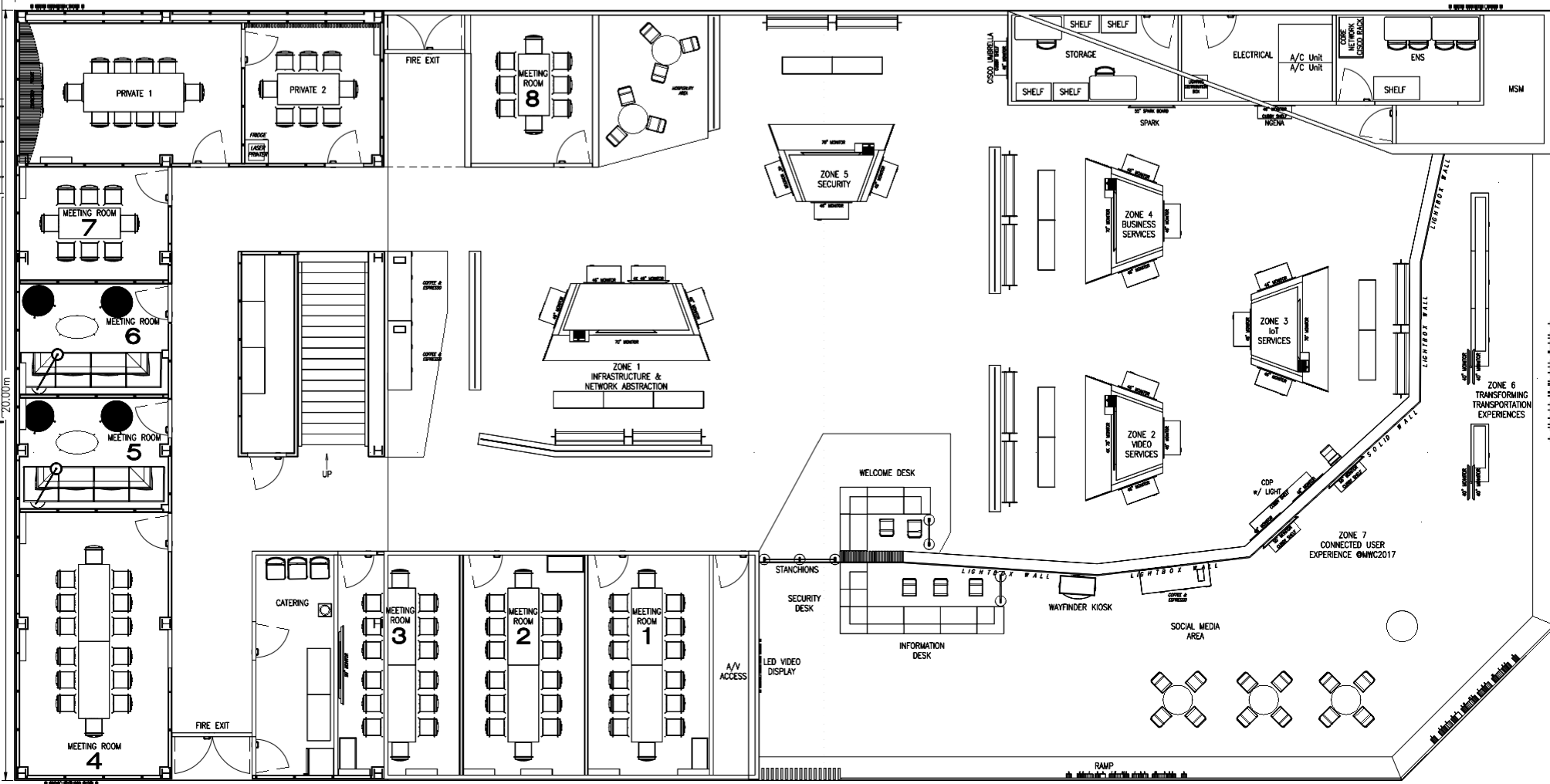 Key Takeaway…
Zone 5 – Protect
Cisco’s Open Network Architecture and Cloud Scale Networking helps Mobility Providers make the digital transformation to 5G, cloud and IP Networking.
Zone 4 –Create Business Services
Zone 3 – Create IoT  Services
Zone 1 –Simplify, Automate, Virtualize
Zone 2 – Create Video Services
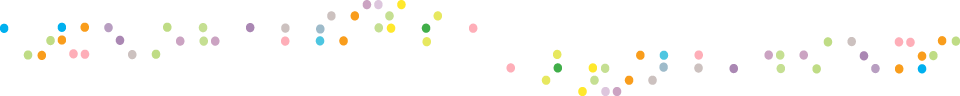 Serving 5G-Ready Opportunities Today
$151B
Combined AR/VR Market by 2022
$115B
Global Mobile Video Gaming by 2020
200M
Global VR Headsets Sold by 2020
AR/VR Collaboration
Mobile Gaming
Consumer Video
New business opportunities can be served through existing radio access
– 
if you have a 5G-ready network foundation in place
$1.45T
Global Smart City Market by 2020,
CAGR of almost 20%
$141B
Global Connected Car Market by
2020, 32.7% CAGR
Connected Car
Smart Cities
[Speaker Notes: You can go after new services business opportunity today if you have a network that is more efficient, more automated, more agile.  
In other words, a network that is 5G ready.]
What’s 5G for Cisco?
Quite Simply …
Open Network Architecture forms an 
enablement platform for innovative services and applications.
Our unifying network fabric simplifies through advanced automation.
The key phrase: Unified Enablement Platform
[Speaker Notes: What do we mean by a “unifying network fabric” and what is an “Enablement Platform”?

Unifying network fabric:
Today the SP network is made up of domains; Mobile Backhaul, Edge and Core, Packet core, services, Data Centers, OSS/BSS, Management and Orchestration, etc.  
Cisco’s 5G strategic offering unifies these domains into a single network operated by advanced automation, orchestration, telemetry and machine learning management.  

Enablement Platform:
With all former domains communicating and interoperating as one, your network will be an enablement platform as it will be enabled to provide end-to-end network slices providing the exacting requirements of mission critical services like connected transportation, tele-robotic surgery, remote drone fleet management, etc.  
The open APIs, management and orchestration will make service creation fast and easy.
Advanced analytics, telemetry, and machine learning will provide hands-free operations and service assurance.]
3 Phase Transformation to 5G NetworkOffering 5G Ready Services Today
1) BUILD 5G CAPABILITIES INTO
EXISTING IP TRANSPORT NETWORK
Densification
Higher Throughout
Virtualization
Cloud-scale Simplified
NSO
Analytics/Telemetry
Ultra-Automate
2) EVOLVE TRADITIONAL PACKET CORE TO VIRTUAL (OR HYBRID) SOLUTION
WAE
Control Plane
Policy Suite
CUPS
Distributed Functions
Edge Compute
Internet
Packet Core
User Plane
3) AUTOMATE AND SIMPLIFY
User Plane/Service Func.
Small Cell
Service Orchestration
Automation
Analytics and Telemetry
Predictive Management
LTE
SR
SR
SR
4) UNIFIED WIRELESS
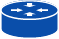 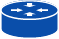 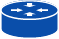 Seamless HetNet
SON
Inter-domain Cloud Management
SP Wi-Fi
IP Edgeand Core
vRAN
Backhaul
Central Data Center
Fronthaul
11
Real Products, Solving Real Problems
Delivering below 1ms latency
	Cloud Native Ultra Service Platform
Total Automation of multi-vendor, physical and virtual networks
	Network Service Orchestration and Automation
Simplification, Real-time Visibility And Control
	Cloud-Scale Segment Routing, xHaul and Model-driven Telemetry
5G Innovations for simplifications, automation and Virtualization
Hybrid Information Centric Networking
5G Ready F     r Business
[Speaker Notes: HICN working natively with IP, delivering 5G experience over existing radio]
Verizon and Cisco Bring 5G Innovations to the Enterprise
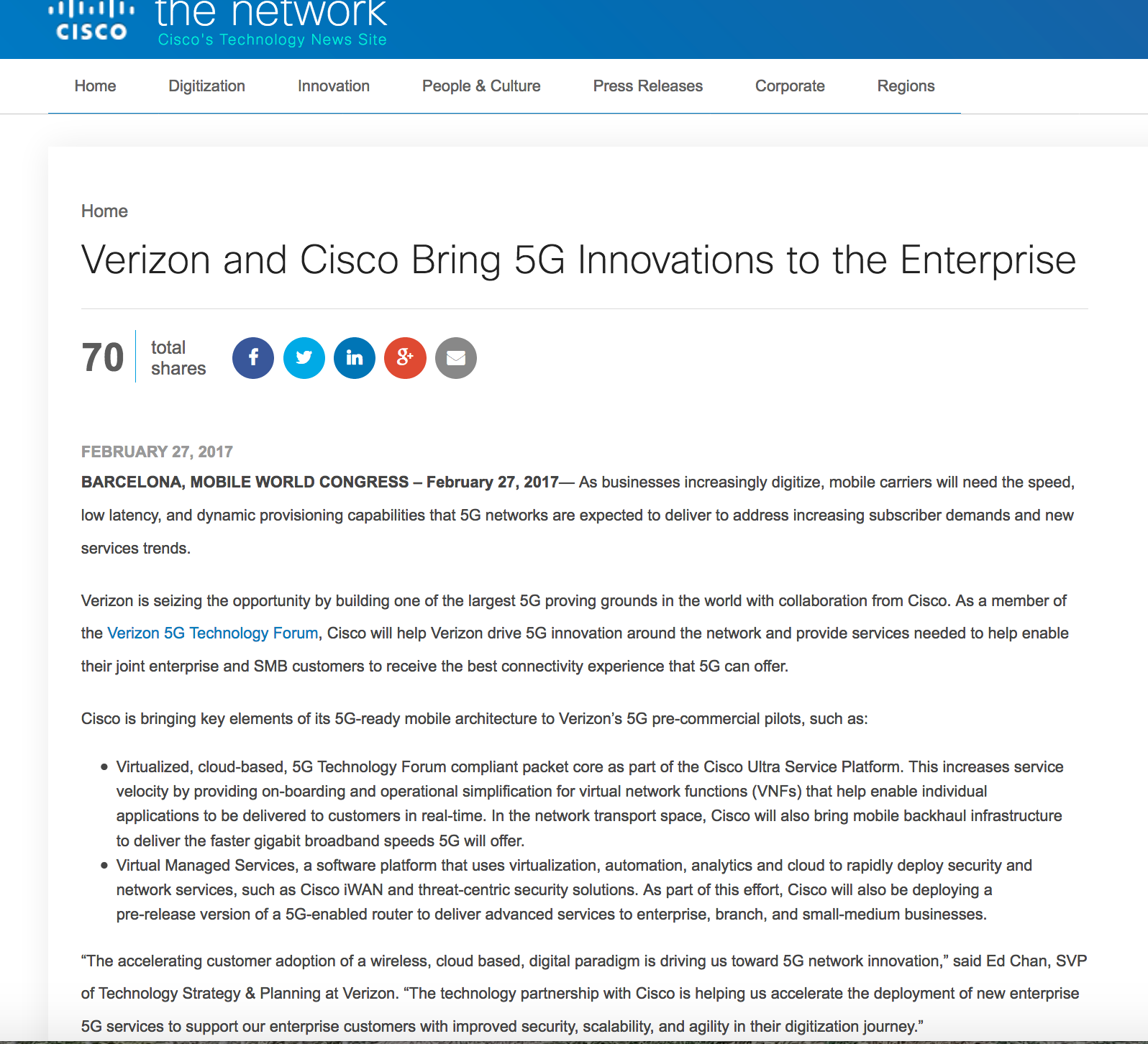 Verizon is seizing the opportunity by building one of the largest 5G proving grounds in the world with collaboration from Cisco.
“The technology partnership with Cisco is helping us accelerate the deployment of new enterprise 5G services to support our enterprise customers with improved security, scalability, and agility in their digitization journey.”
Ed Chan, SVP of Technology Strategy & Planning at Verizon
5G Transformation  – More Info
Cisco Blogs, Releases, etc.
Verizon and Cisco Bring 5G Innovations to the Enterprise
5G Security

For more information, visit:
Cisco Mobile Internet
Cisco 5G Infographic
Mobile Video Delivery with Hybrid ICN
5G Security (white paper)
5G Papers and other information
MWC2017 Demo Zone 2 – Create Video Services
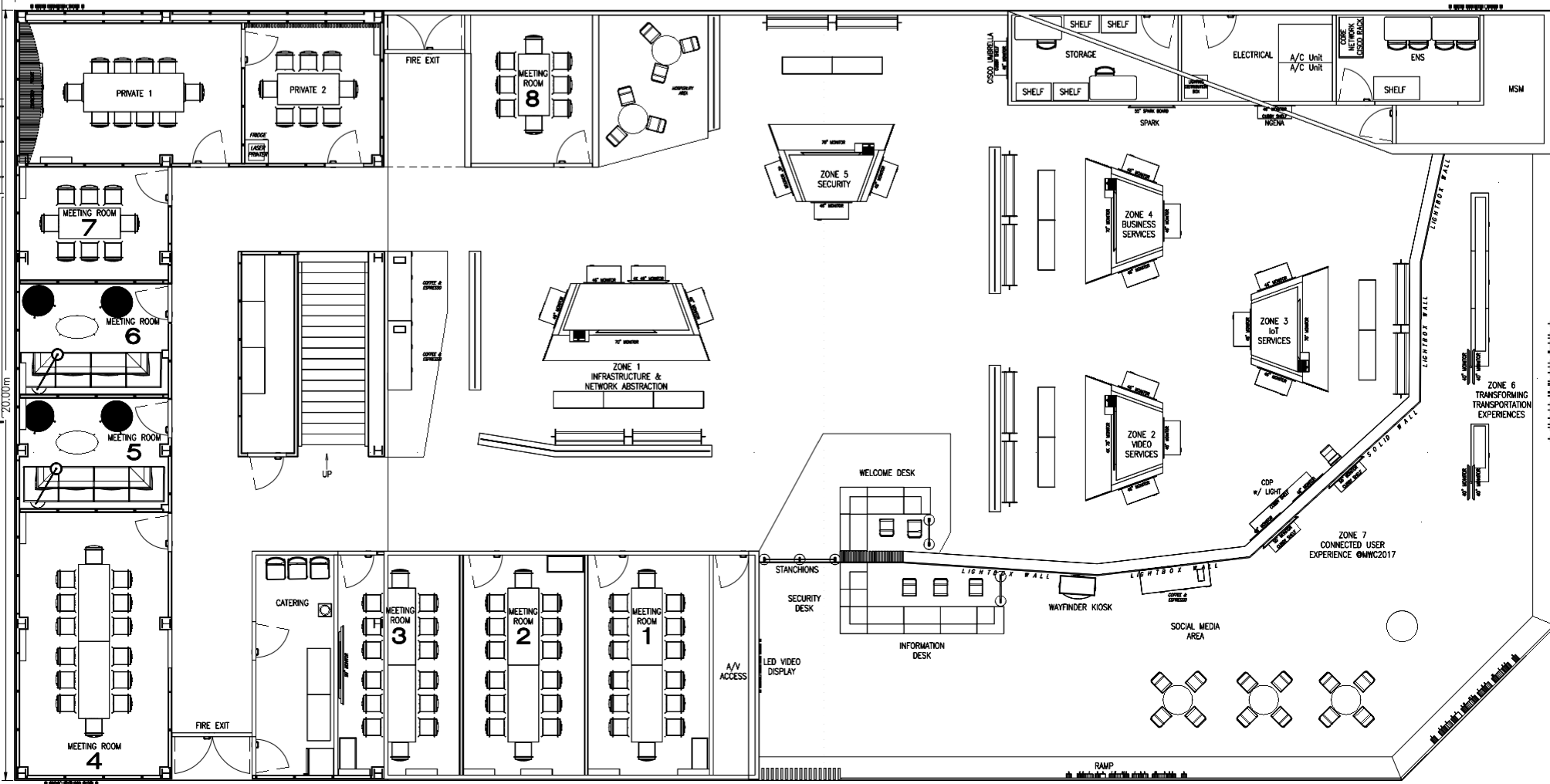 Key Takeaway…
Zone 5 – Protect
Zone 4 –Create Business Services
Cisco’s Infinite Video Platform helps SPs deliver enhanced video experiences to users on any device, including optimized user experiences over mobile networks
Zone 3 – Create IoT  Services
Zone 1 –Simplify, Automate, Virtualize
Zone 2 – Create Video Services
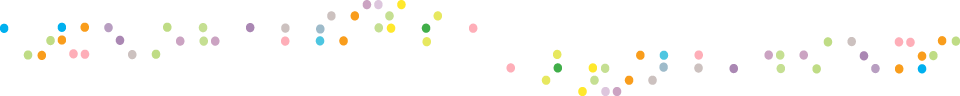 Mobile Video – An Integrated Solution
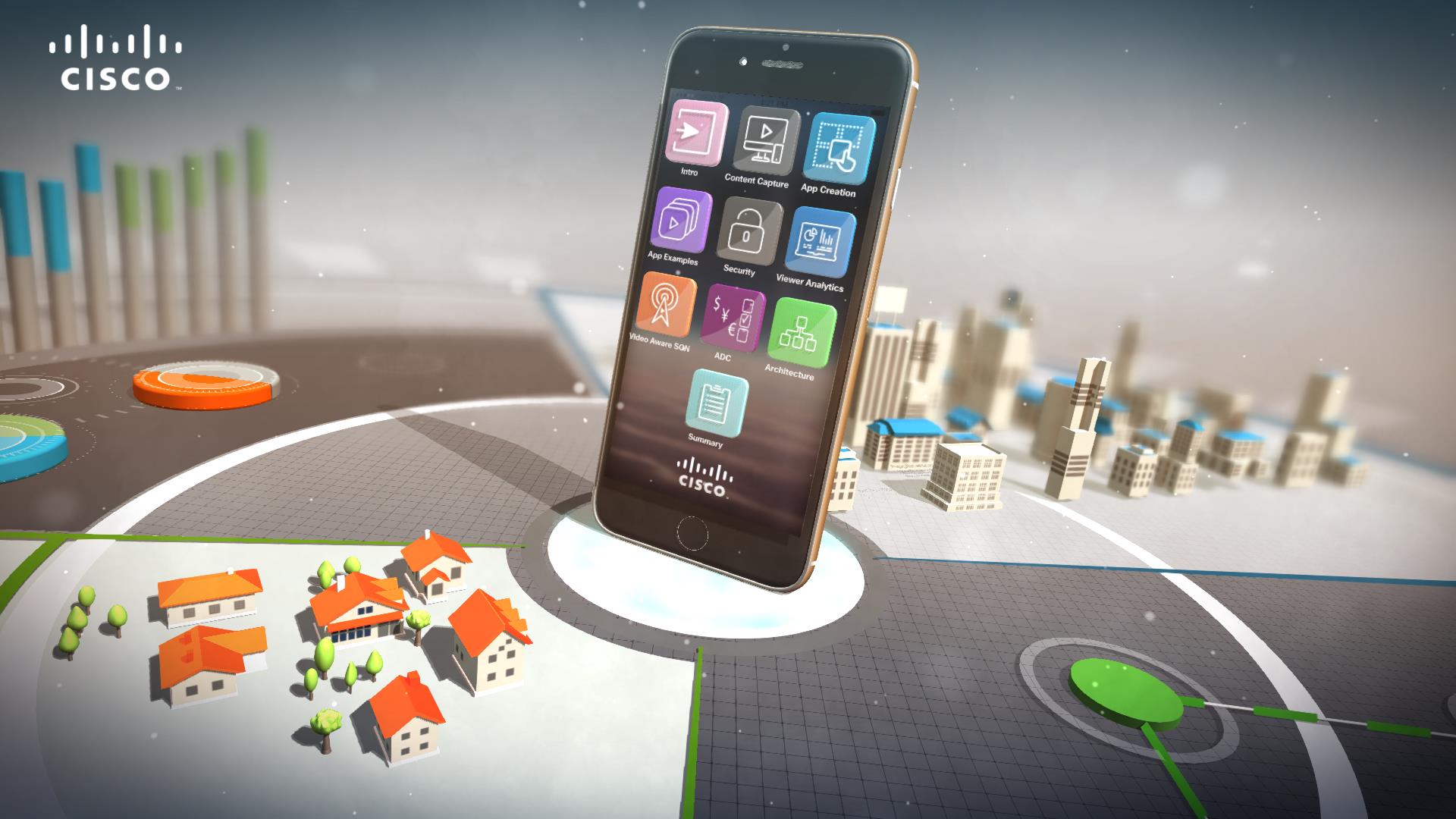 Holistic Security and Protection
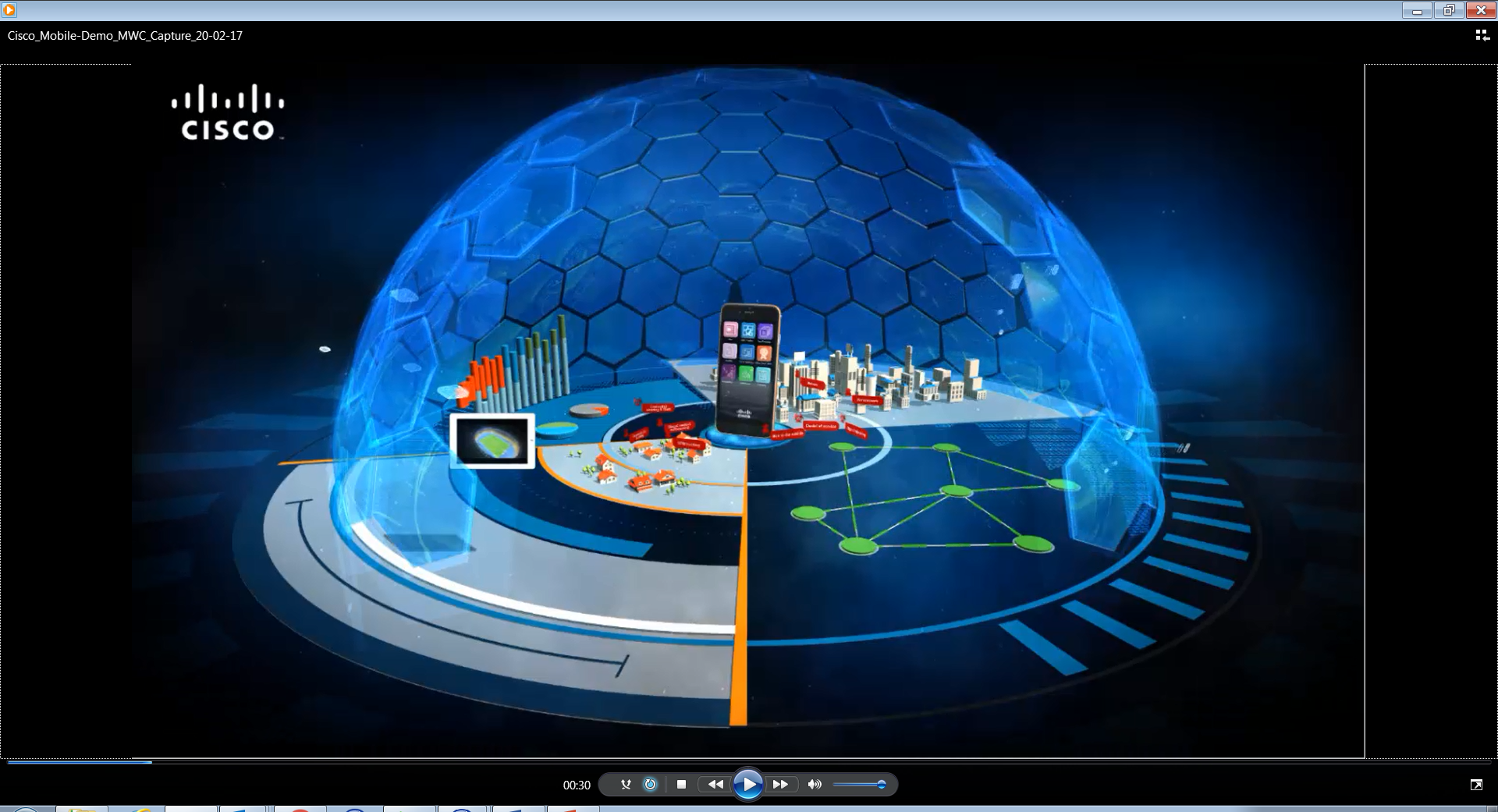 Support for Multiple Business Models
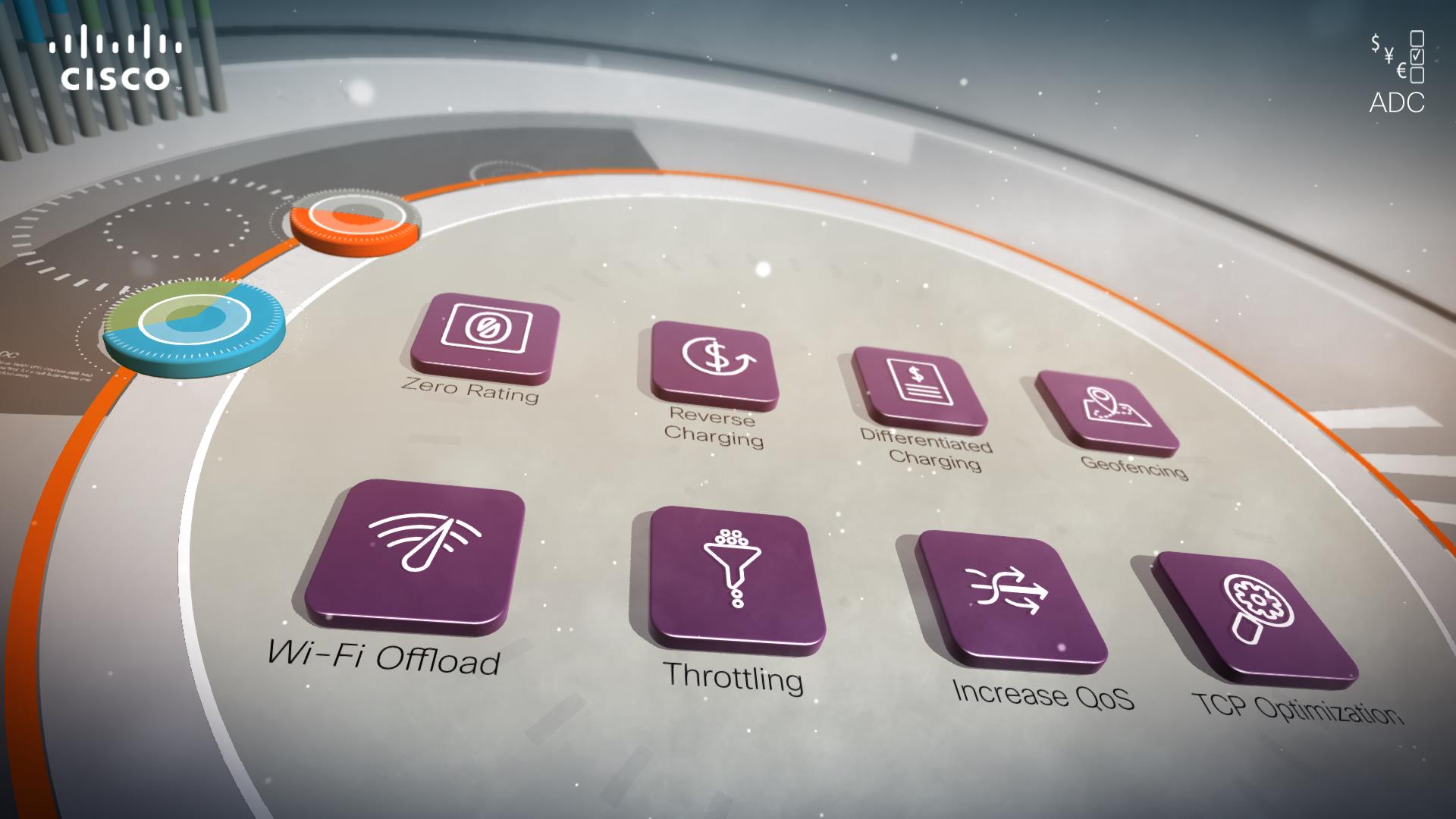 Simple Monetisation capability
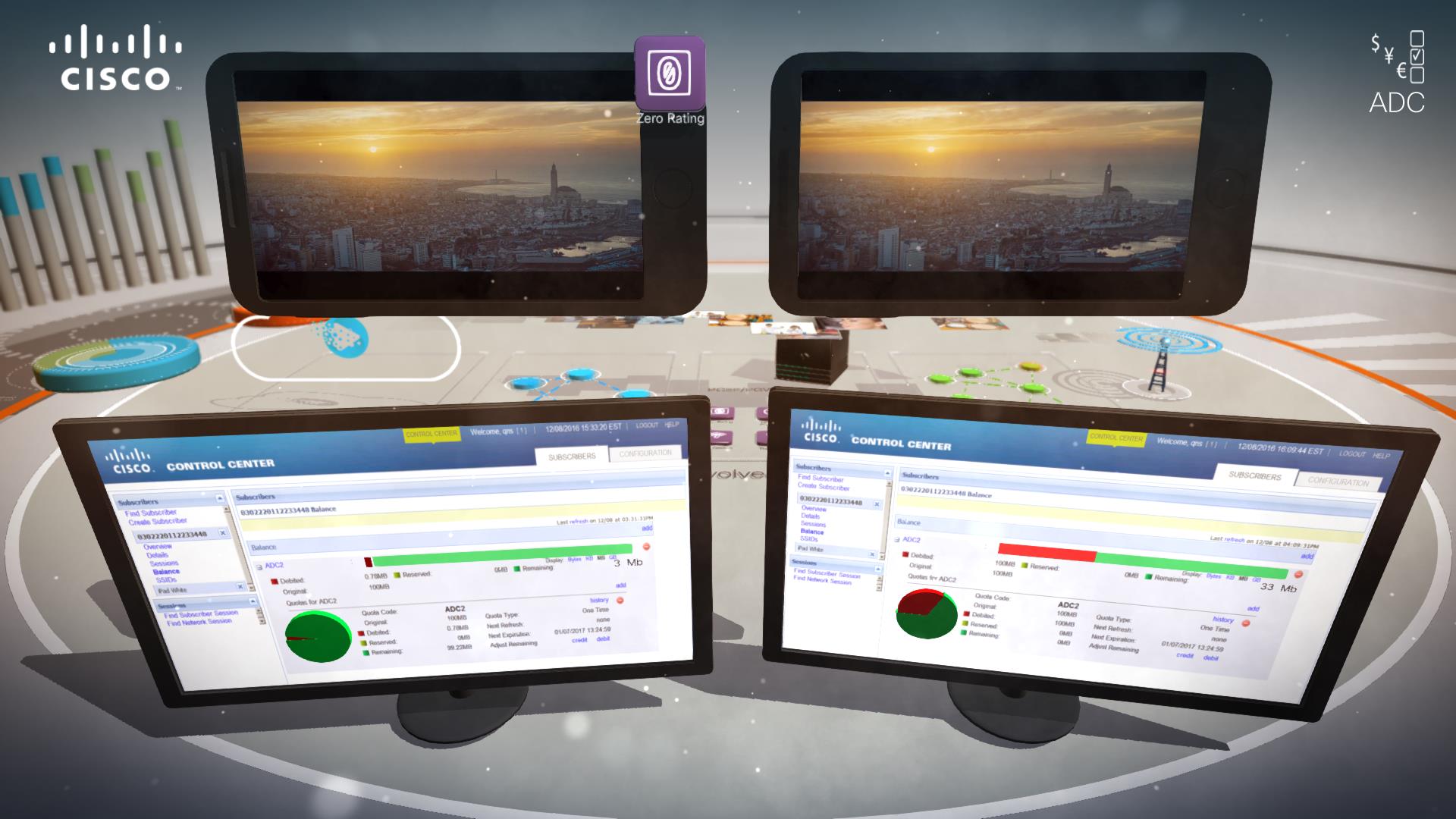 Quality Assured Video Delivery
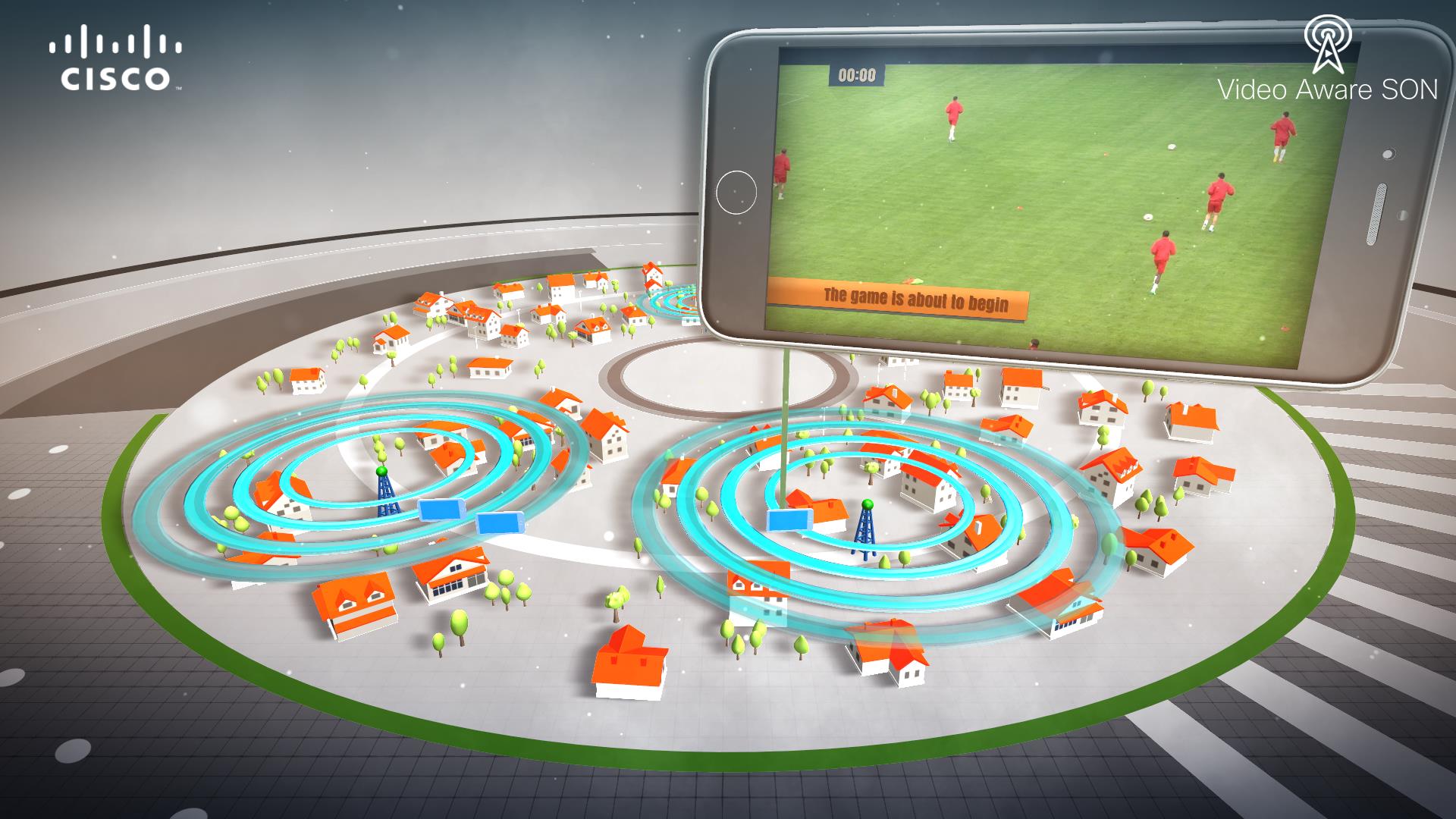 End to end platform
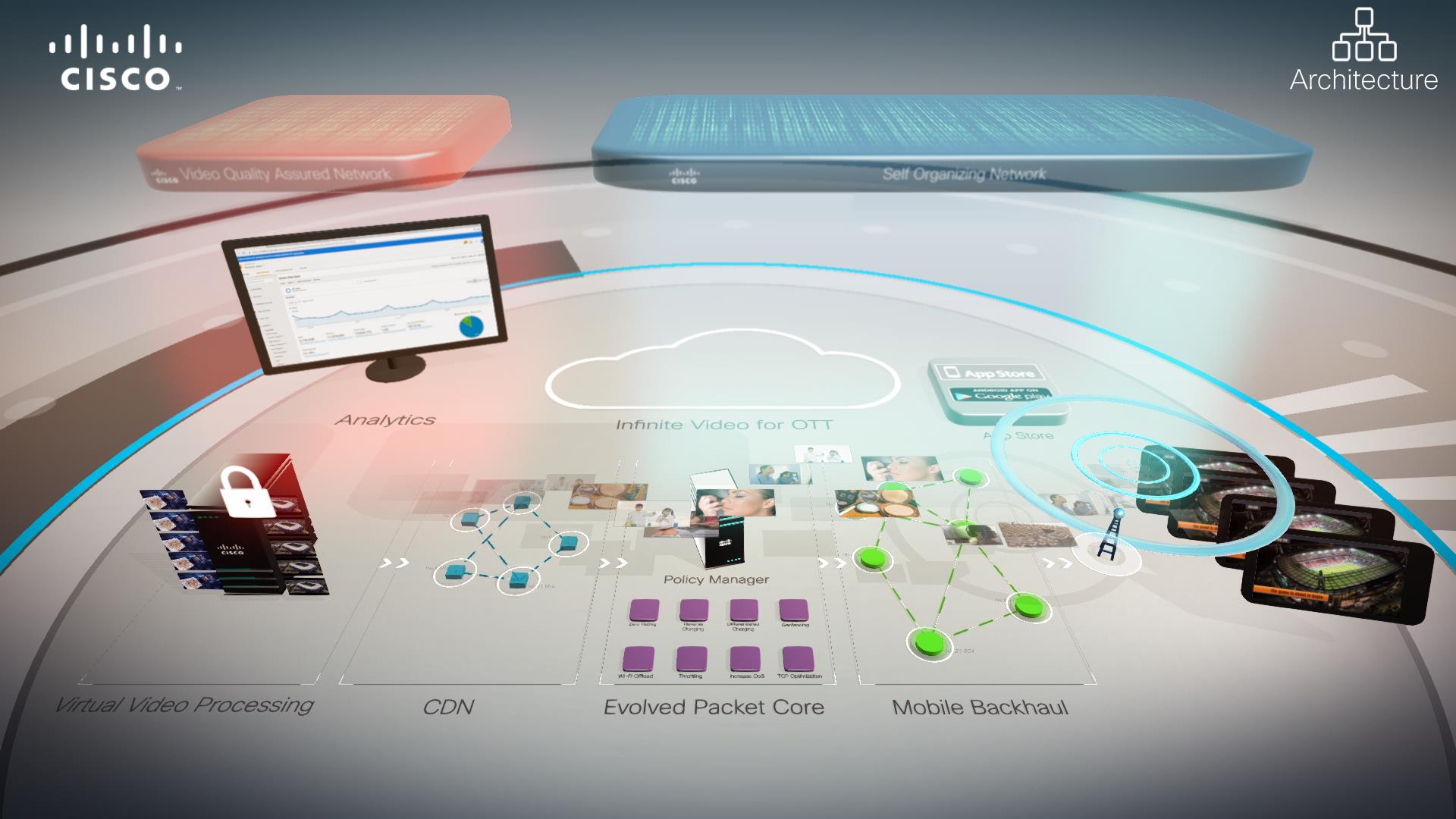 Vodafone Launches GigaTV with Cisco
About Vodafone
8M+ Pay TV Homes in Germany 
Wanted to launch transformative service to become main hub for digital content in the home.


Customer Business Need 
Increase ARPU in a predominantly Free-to-Air Market
Increase subscriber stickiness 
Service Velocity

Solution Scope
Transformational move to Cloud, As-a-Service, & DevOps for speed & agility
Hybrid Gateway 
Multiscreen OTT TV Everywhere
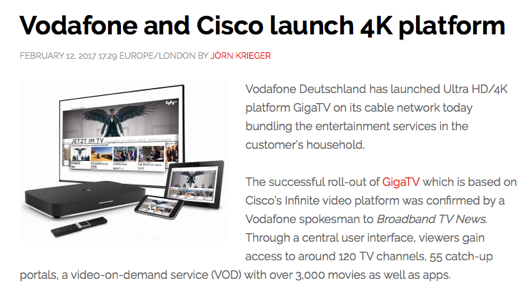 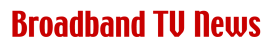 [Speaker Notes: Service is designed to significantly increase the ARPU VF generates from video services in a TV market that is predominantly free to air]
Video Services – More Info
http://www.cisco.com/go/infinitevideo
Visit us at TV Connect, Anga, NAB
http://blogs.cisco.com/sp
@CiscoSPVideo
addavies@cisco.com, jafield@cisco.com
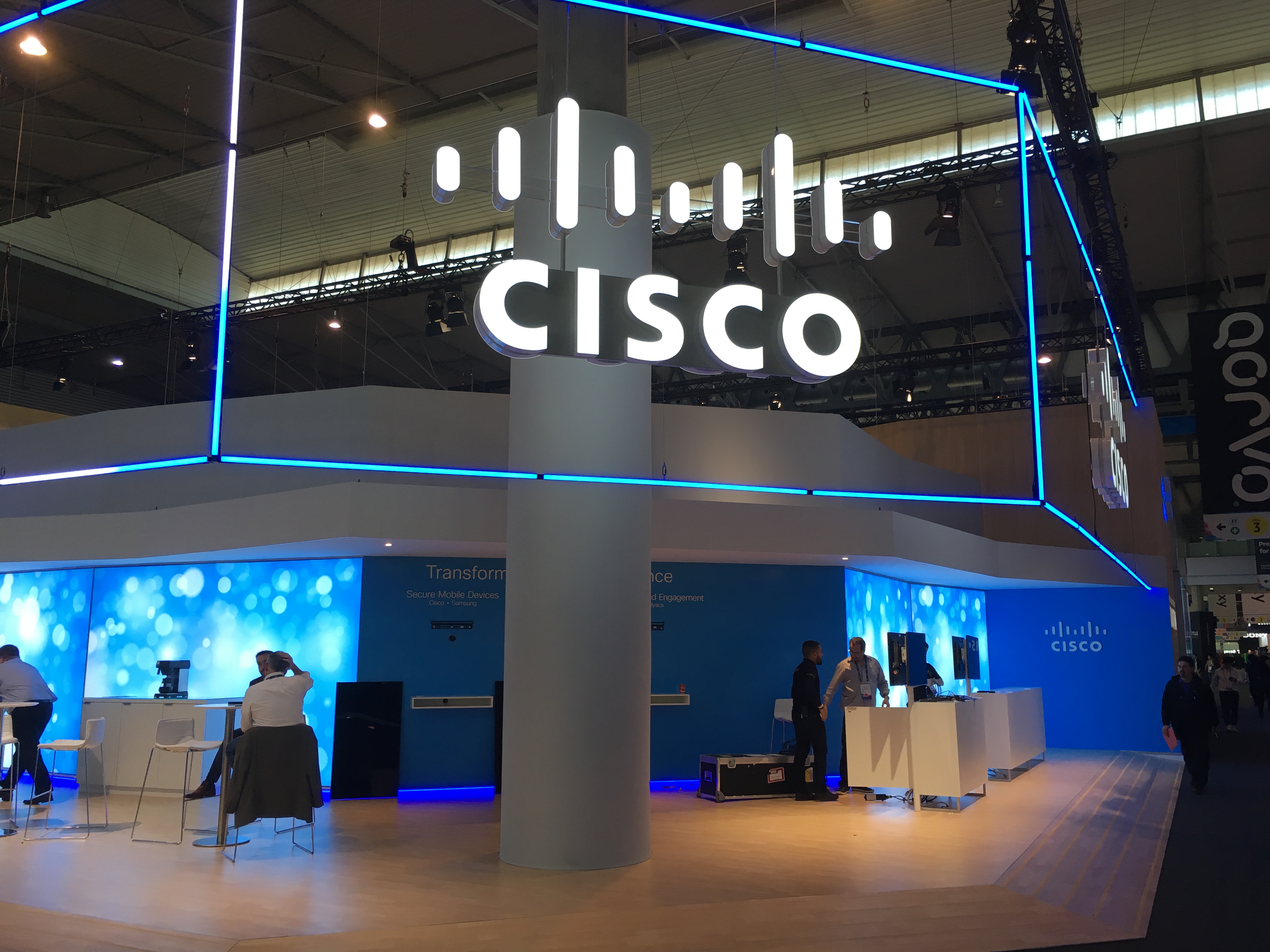 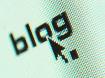 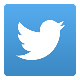 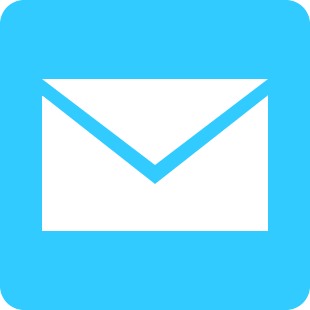 MWC2017 Demo Zone 3 – Create IoT Services
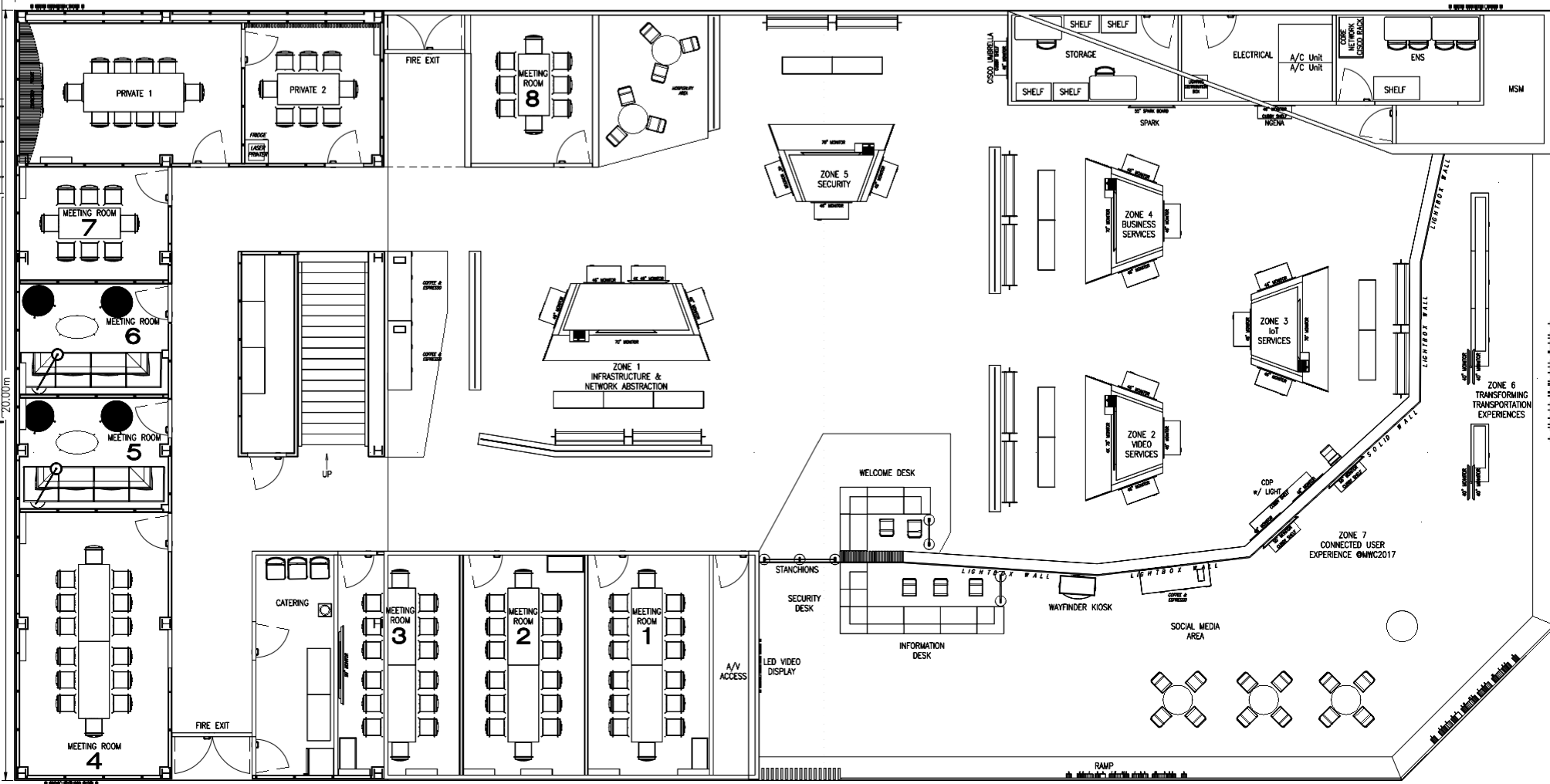 Key Takeaway…
Zone 5 – Protect
Cisco’s solutions for IoT, Multi-Access Networks, Virtualized Mobile Core, and Connectivity Management create new SP opportunities to drive Digital Transformation for their customers.
Zone 4 –Create Business Services
Zone 3 – Create IoT  Services
Zone 1 –Simplify, Automate, Virtualize
Zone 2 – Create Video Services
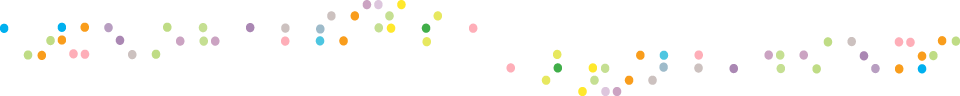 What Role Can SPs Play to Help Enterprise Customers?
CiscoUltra ServicesPlatform
Securely Connect New Thingswith Cisco Access Solutions
By 2020…
LTE/CAT-M1
2G, 3G,LTE
Wi-Fi
NB-IoT
12 billion connected devices(Cisco VNI)
LoRa
WAN
Access Network Fragmentation a Reality
SPs Must Offer Customers Choices
Cisco Ultra Services Platform
Multi-Access Cloud Scale Mobile Core for IoT
Elastic
Scalable
Cisco Ultra ServicesPlatform for IoT
LTE/CAT-M1
2G, 3G,LTE
NB-IoT
Wi-Fi
Ultra Services Platform
LoRa
WAN
Ultra Packet Core
Ultra Policy Platform
Ultra Services Framework
Virtualized, 5G-Ready Core
Supports 2G, 3G, LTE, LTE-M, NB-IoT, Wi-Fi, LoRa
Simplifies, Automates IoT Connectivity
Network Slicing for Logical Networks
Service Provider
Virtualized network core resources can be automatically provisioned and optimized to meet widely varying requirements of IoT applications for bandwidth, speed, latency
[Speaker Notes: , Access Agnostic, mobile core to enable IOT for verticals.]
Cisco Ultra IoT
New Ultra Capabilities for IoT
Cisco Ultra ServicesPlatform for IoT
LTE/CAT-M1
2G, 3G,LTE
NB-IoT
Wi-Fi
API
LoRa
WAN
Ultra Services Platform
Ultra Packet Core
Ultra Policy Platform
Ultra Services Framework
CSGN
eSCEF
Service Provider
organizes device data, associates endpoints with apps
Open API to expose network capabilities to devices and apps
Complies with oneM2M architecture
Evolves Ultra Services Platform to CIoT architecture: CSGN, SCEF
New eSCEF function with network service capabilities:
[Speaker Notes: , Access Agnostic, mobile core to enable IOT for verticals.]
Cisco Ultra IoT – Key Features
eSCEF
Connectivity Mgmt Platform
Application Servers
eSCEF Key Functions
Standardized APIs to deliver IP and non-IP data
Expose network capabilities to appsfor monetization
Mediates IoT protocolsto hide complexity of transport networks
Associates endpoint app identity to transport identity
CSGN Key Functions
Terminates multipleaccess types
Uniform identity, authentication and security 
Delivers Cellular IoT (CIoT) optimizations
Dynamic scalability
Deployment Flexibility
Rest APIs
API
Ultra Services Platform
Ultra Packet Core
Ultra Policy Platform
Ultra Services Framework
CSGN
Ultra IoT provides application level security, policy, authentication, access control
Cisco Ultra IoT – New Monetization
eSCEF
Auto-Stock,Notifications
“You are What You Eat”
Location, Habits,Interaction
API for Application and Data Monetization
Connectivity Mgmt Platform
Vending Services
Advertising
Social Media
Rest APIs
Use Case: Smart Vending
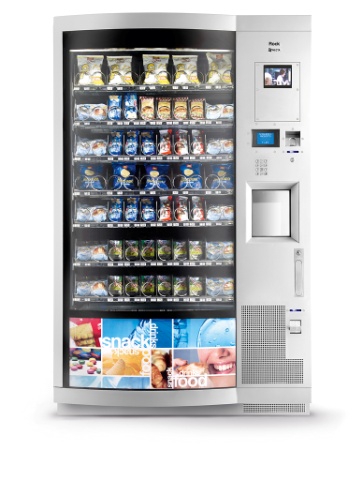 API
Ultra Services Platform
Social Media
Advertising
Services
Ultra Packet Core
Ultra Policy Platform
Ultra Services Framework
CSGN
Cisco IoT Solutions for Key Vertical Markets
Cisco Smart+ConnectedCommunities
Cisco AssetManagement
Cisco ConnectedTransportation
Pervasive ConnectivityManagement
Operator and Customer
Dashboards
Cisco JasperControl Center
LTE/CAT-M1
Multi-Access MobileCore Network
2G, 3G,LTE
NB-IoT
CiscoUltra ServicesPlatform
Wi-Fi
Security
Licensed and UnlicensedAccess Solutions
Mobile Apps
LoRa
WAN
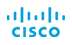 C97-738596-00 © 2017  Cisco and/or its affiliates. All rights reserved.   Cisco Confidential
30
Cisco & SPs Enabling NewSmart City Adoption
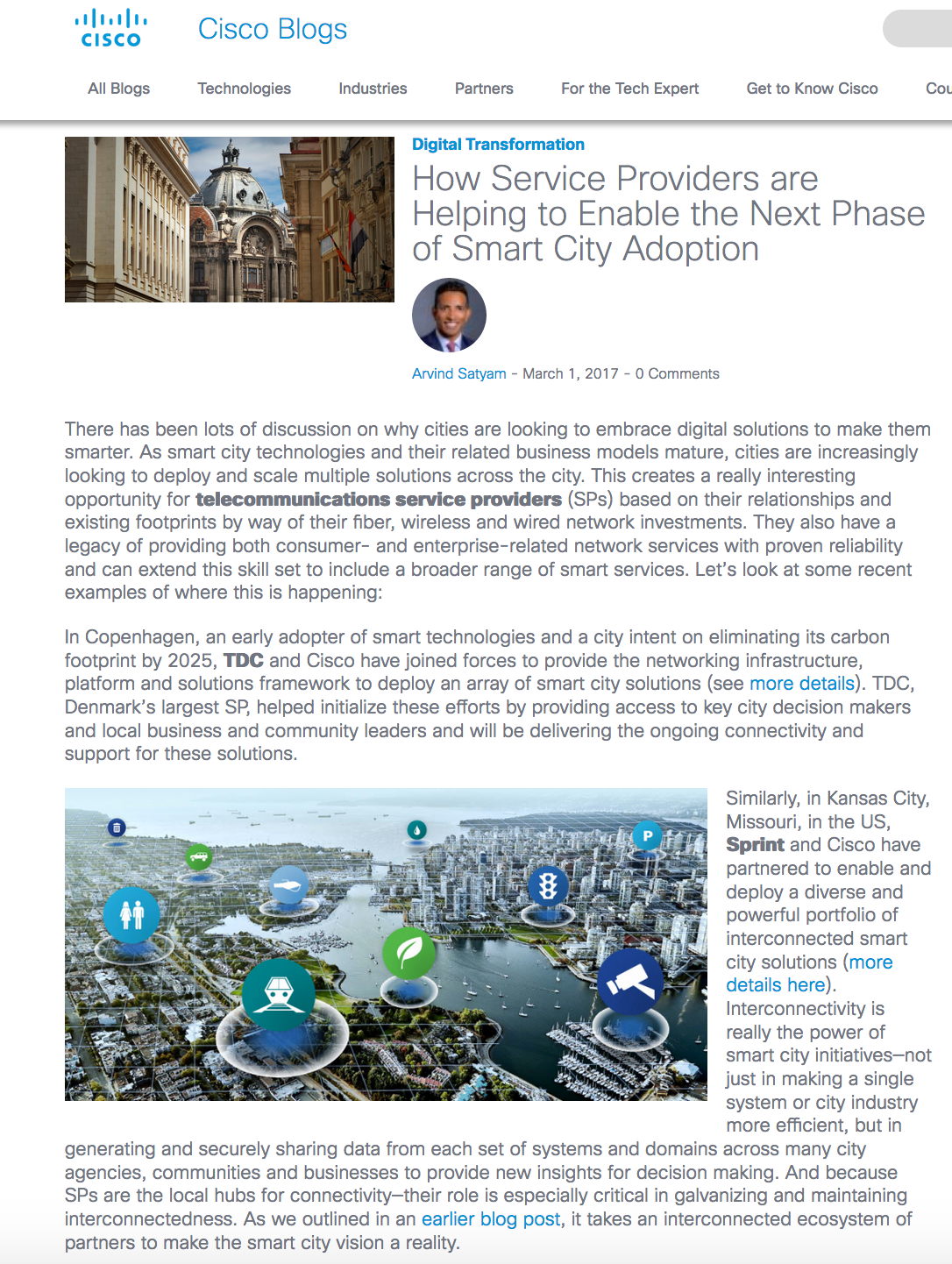 SERVICE PROVIDER PARTNERS
GLOBAL DEPLOYMENTS
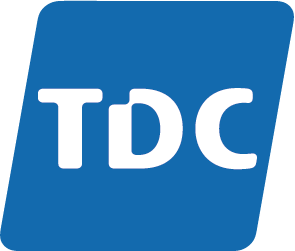 Copenhagen
Schenectady
Trencin
Budapest
Paris
Jaipur
Dubrovnik
Kansas City
Dubai
Mumbai
Adelaide
IoT – More Info
Cisco Blogs, Releases, etc.
Service Provider IoT Solutions Can Drive Digitization
How Service Providers are Helping to Enable the Next Phase of Smart City Adoption

For more information, visit:
Cisco Ultra Services Platform – reinventing the Evolved Packet Core
Cisco Ultra IoT – New Capabilities for the Internet of Things
Cisco Smart+Connected Digital Platform
Cisco Asset Management Suite
Cisco Solution for LoRaWAN
Cisco Universal Wi-Fi Solutions for Service Providers
MWC2017 Demo Zone 4 – Create Business Services
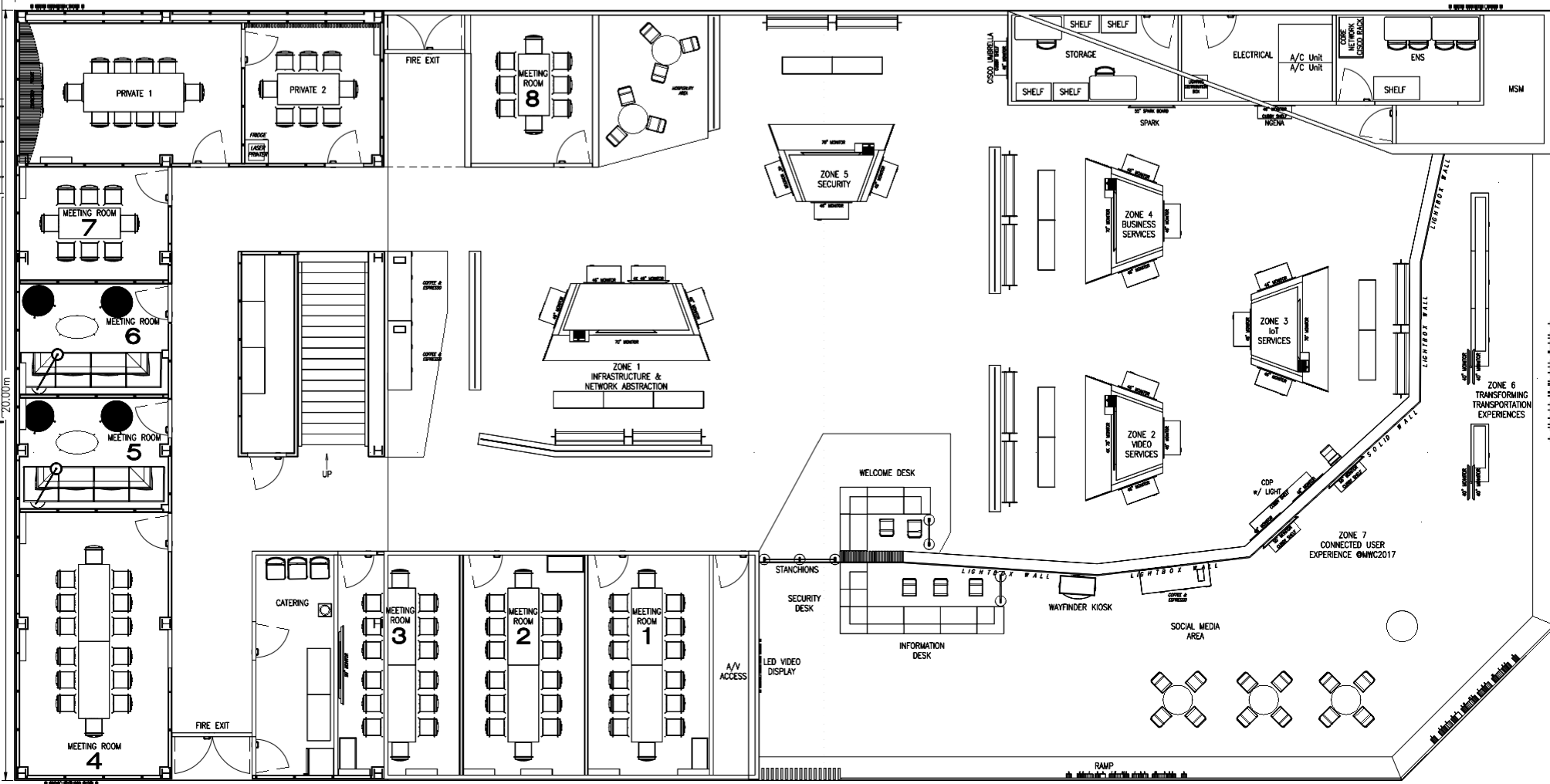 Key Takeaway…
Zone 5 – Protect
SPs can expand market reach delivering compelling end-customer experiences with Cisco cloud-based & managed services for SMBs, large enterprises, public sector
Zone 4 –Create Business Services
Zone 3 – Create IoT  Services
Zone 1 –Simplify, Automate, Virtualize
Zone 2 – Create Video Services
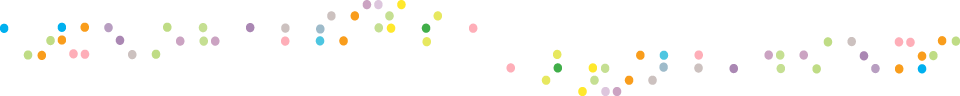 Your business customers are embracing
digital transformation now.
This is a large and ready opportunity for
service providers.
[Speaker Notes: We can see that your business customers are embracing digital transformation now.
All businesses in all industries will be effected.

We further believe that the extent of the transformation means that this is a large and ready opportunity for service providers.]
Digital Disruption Impact to Businesses
40%
$14T
26%
Incumbents at risk
of being displaced in
next 5 years.
Value at stake across
industries 2013-2022
Profitability increase for
organizations that
master digital
Source: Cisco
[Speaker Notes: Digital transformation has a large impact on businesses world-wide

40% of incumbents are at risk of being displaced if they don’t develop a strategy and start executing immediately.

We have estimated that through 2022, the economic value of this disruption is $14 Trillion.

But let’s narrow the scope to just network-based business IT services that you can participate in.]
What Your Business Customers Want… And What They Will Do When They Get It
A Personalized Experience
NA
LATAM
MEA
APJC
WE
CEE
Turn service on or off on demand
Scale capacity up or down as needed
Simple, easy service ordering and self-provisioning
Consumption-based billing
Add other onlineIT services
54%
51%
49%
44%
42%
41%
70%
69%
71%
63%
59%
Expand to more users
56%
82%
78%
71%
64%
60%
57%
Recommendto users
68%
Switchproviders
47%
47%
44%
34%
31%
Source AMI
[Speaker Notes: Putting aside the specific IT services and the obvious affordability for your business customers, we wanted to understand what business customers around the world wanted or needed from their network IT operations as they fully embrace digital transformation.
So we contracted a survey of small, medium and large businesses in all regions of the world.   They very clearly want a more personalized experience.   They want:
The ability to turn service on or off on demand
The ability to scale the service capacity up or down as they need
The ability to do self-service in procuring and managing services
And the ability to pay for what they consume rather than have idle capacity anytime.

Important also, is what they are willing to do if they can get these attributes across the IT services.
This chart shows for the respective regions that significant numbers of them will:
Add more services
Expand to more of their users
Recommend to others, their peers
And switch providers to get these attributes]
How You Can Help Enterprise Customers
Speed Deployments
Scale on Demand
Enable Self-service
Provisioning
Amplify Customer
Experience
Secure Services
Applications
Automation
and Assurance
Security and
Compliance
Insights and
Experiences
[Speaker Notes: So how can you help:

Putting this collection of requirements, that we discussed, together looks like this:
For the human experience:
Speed deployments
Scale of demand
Enable self-provisioning
Amplify customers experience
Last but not least and on everyone business customer’s mind is secure the services and applications including all data

For the underlying network:
Automation and assurance
Security and compliance
Insights and experiences]
How Cisco Can Help: Digital Network Architecture
Digital Network Architecture (DNA) Enables Enterprises to Accelerate Digital Transformation
Network-Enabled Applications
Cloud Service Management
Automation
& Assurance
Policy | Orchestration
Open APIs | Developers Environment
Automation
Analytics
Security
& Compliance
Abstraction & Policy Control
from Core to Edge
Network Data,
Contextual Insights
Open & Programmable | Standards-Based
Virtualization
Insights
& Experiences
Physical & Virtual Infrastructure | App Hosting
Cloud-Enabled | Software-Delivered
[Speaker Notes: Now, how can we help you?

First, we have developed for businesses of all sizes a network blueprint to enable them to accelerate their digital transformation.
We call this the Digital Network Architecture or DNA for short.

This is the story that we tell our business customers and a story that you can use too for your business customers, our mutual customers.
It consists of three main layers:
Cloud Services Management
Automation and Analytics
Virtualization
This architecture is designed to deliver to those network requirements we covered earlier.

You can leverage Cisco’s brand strength and presence in enterprise and commercial markets to better position yourselves to expand your presence in those markets of your choosing.

One thing to note though, is that this is a single organization architecture which you can use as is, however what might be more suitable for you is to be able to deliver these capabilities on a multi-tenant infrastructure.]
How Cisco Can Help: Open Network Architecture
Positions service providers to deliver DNA services
Service Creation
OSS | BSS
OpenAPIs
Services
Software-defined WAN
Virtual Managed Services
Meraki Cloud Managed Services
Collaboration Mobile Convergence
Public • Private Cloud and/or On-Prem
Business • IoT • Video • Mobile • Collaboration
OpenAPIs
Network Abstraction
Orchestration • Automation • Assurance
OpenAPIs
Streaming Telemetry
Infrastructure
Physical & Virtual
[Speaker Notes: So, as a companion to our DNA, we developed an architectural framework suitable for service providers that can position you to deliver DNA services.
We call this the open network architecture.   It is open not just in its APIs but also in accommodating your need to have multi-vendor support.
The open network architecture consists of three primary layers:
Infrastructure which contains physical and virtual components
Network Abstraction which comprises orchestration, automation and assurance components
Services which consist of your various offers across al types including business, Video, Mobility etc.
Rounding out the architecture are the service creation capabilities, the inherent rich security capabilities across all layers and of course the professional expertise that we can offer alongside.

Within this zone, we are showcasing just a few capabilities this architecture can offer.   We will demostrate Software-defined WAN capabilities and we we showcase three of our solution offers:
Virtual Managed Services
Meraki Services
Collaboration Services with converged mobility]
New SP Business Services
February 28, 2017 Blog SP360: Service Provider
February 26, 2017 Press Release
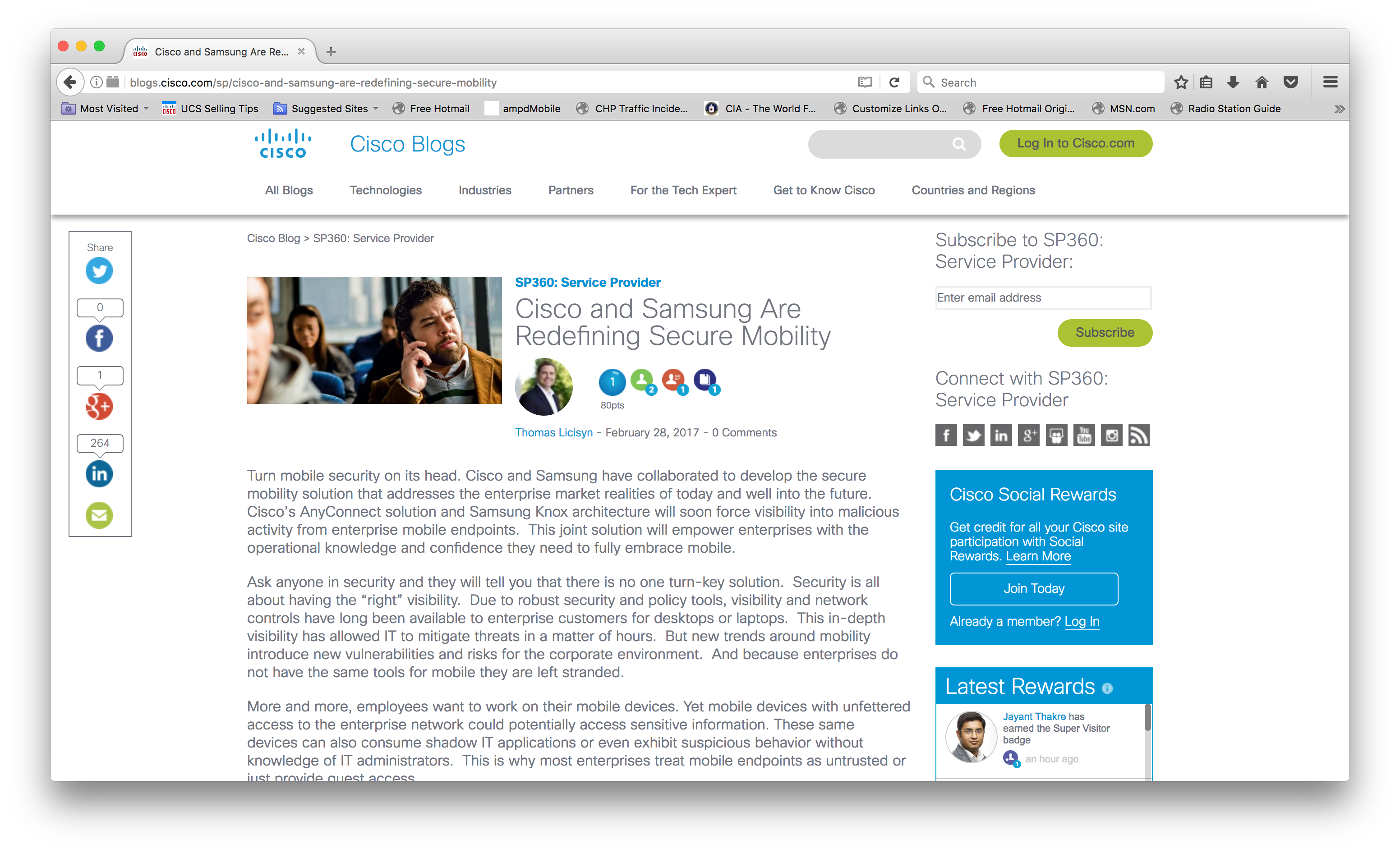 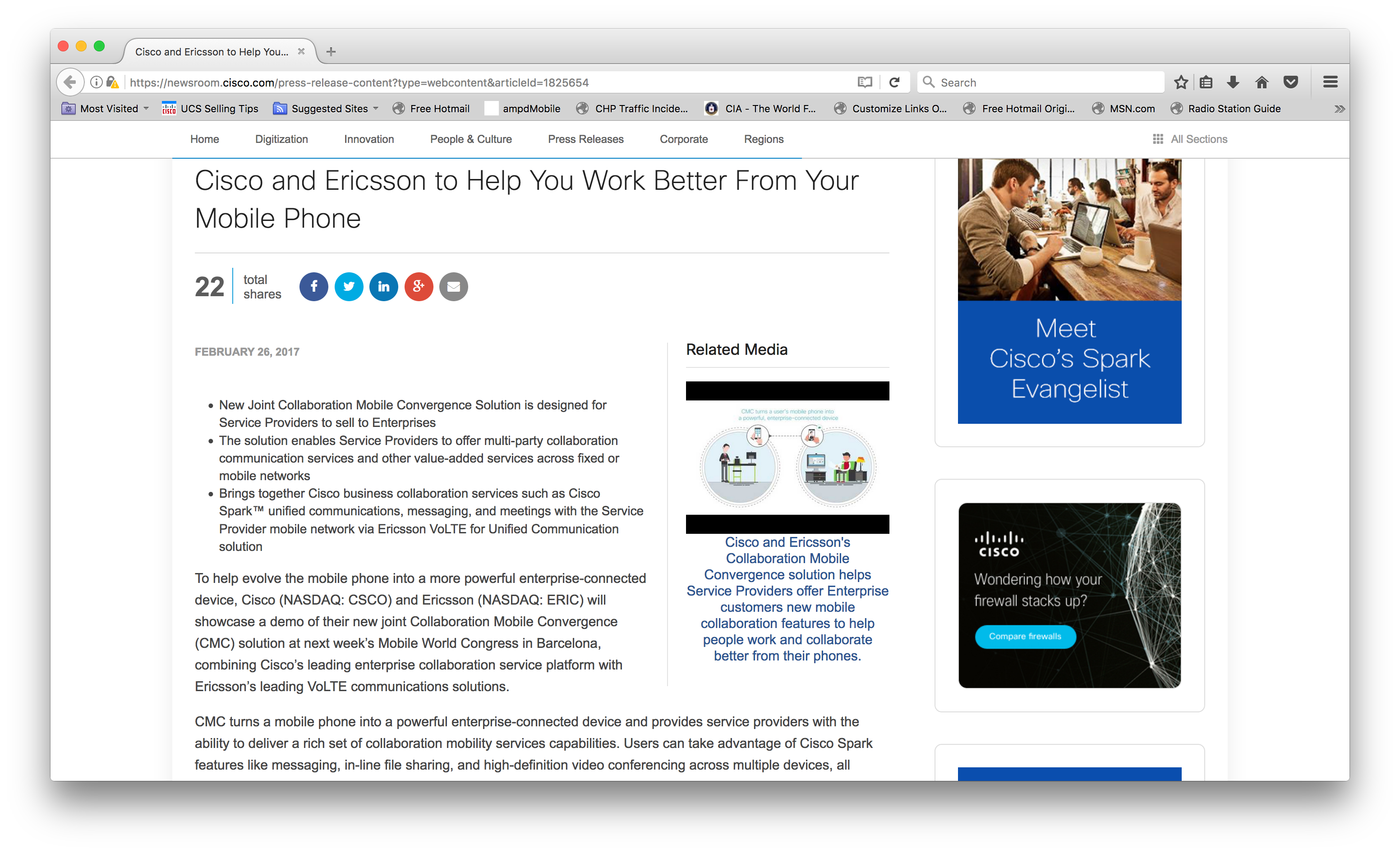 Business Services – More Info
Cisco Blogs, Releases, etc.
SP360 Blog: Creating Business Services and the Next Element



For more information, visit:
Collaboration Mobile Convergence
Meraki cloud managed services
Cisco Virtual Managed Services
ngena – The Shared Network
Cloud and Network Services Solutions
Cisco Spark
MWC2017 Demo Zone 5 – Protect
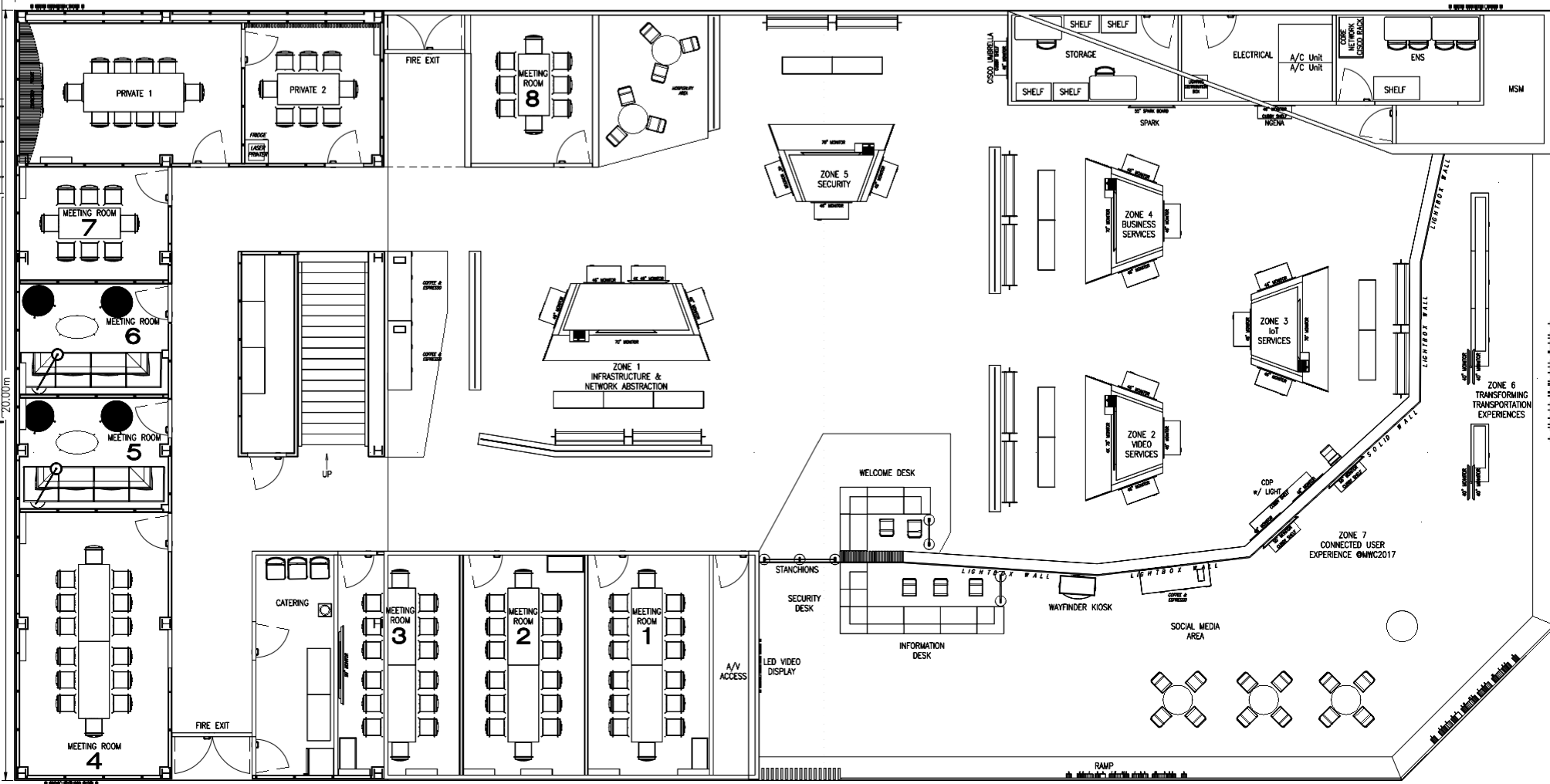 Key Takeaway…
Zone 5 – Protect
Zone 4 –Create Business Services
Cisco’s holistic security solutions across the network, cloud and device enable service providers to protect their business, protect their customers and monetize new opportunities
Zone 3 – Create IoT  Services
Zone 1 –Simplify, Automate, Virtualize
Zone 2 – Create Video Services
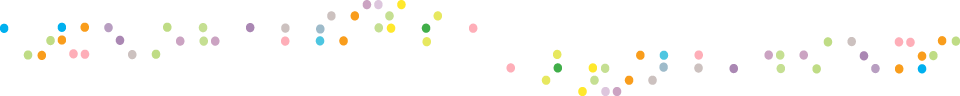 See Once, Enforce Everywhere
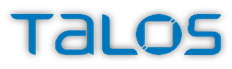 Threat Intelligence
Analytics
Visibility
Enforcement
Cloud
Device
Network
[Speaker Notes: We have visibility and effectively enforce everywhere 

We can share the analytics findings (Talos, etc.) and learn from experiences of other analytics and then drive enforcement actions holistically – and across the device, network, and cloud]
Protecting Network, Cloud, Device for 5G, IoT, BeyondSecurity Gateway (SecGW) Solutions for Secure Mobile Backhaul
Protecting Network, Cloud, Device for 5G, IoT, Beyond
Centralized SecGW
Distributed SecGW
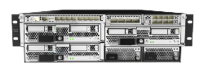 Device
Device
Network
Network
Firepower 9300
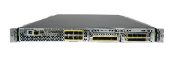 ASR 900 Series
Cloud
Cloud
Firepower 4100 Series
ASAv
ASAv
Superior Performance and Scale
High throughput IPsec VPN and Security Gateway processing
Exceptional Flexibility
Right sized with pay-as-you-grow options; unique clustering technology on Firepower to optimize performance while reducing rack space, power and cooling costs
Future Proof
Physical and virtual options to address architectural requirements
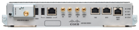 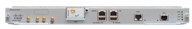 [Speaker Notes: For mobile operators, Cisco is introducing physical and virtual Security Gateway (SecGW) solutions for secure mobile backhaul. 

As your customers evolve their macro networks, they run the risk of data interception at few key areas: 
For example, Unsecured backhaul is a primary attack vector. The data has the potential to be pulled down at any stage in the transmission between the mobile device and Evolved Packet Core (EPC).
In addition, the proliferation of cell towers presents an explosion in the number of staging points for an attack that could bring down your customer’s mobile packet core network.
To protect against these types of threats, your customers need a security gateway that authenticates and encrypts traffic to protect the EPC and reduce the potential for network disruption.

Cisco has a long heritage of selling Cisco Security Gateway solutions to Mobile Operators (such as the SAMI module on the Cisco 7600 Router Series). Cisco is now offering new Security Gateway capabilities on physical appliances including Firepower 9300, Firepower 4100, ASR 900 series as well as virtual form factors on ASAv. 

These solutions enable your customers to confidently drive forward with LTE, LTE-advanced and future proofing their journey to 5G. 

Security Gateway minimizes the potential damage of interception by providing end-to-end encryption, securing IPsec Tunnels and strengthening the perimeter between the radio access network (RAN) and the EPC. 
 
With Cisco Security Gateway solutions, Service Providers get the following unique capabilities:
Clustering technology on Firepower enables mobile SPs to scale high-throughput IPsec and security gateway functionality across multiple processing modules on Firepower 9300 or across multiple Firepower 4100 series platforms as needed, to predictably pay as your needs grow. 
These capabilities allow mobile SPs to optimize security gateway performance while also reducing power and cooling costs. 
 
With Cisco Security Gateway, Service Providers get superior performance, exceptional flexibility, and enduring reliability. 

We are already seeing customer adoption. Cisco and Ericsson announced recently that Vodafone Hutchinson Australia (VHA) selected security gateway on Firepower as part of their Virtualized Packet Core architecture towards 5G.]
Protecting Network, Cloud, Device for 5G, IoT, BeyondCisco Umbrella for New Revenue Opportunities
Cisco Umbrella 
for Service Providers
Device
Network
Cloud
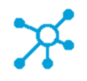 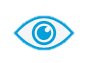 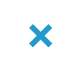 Learn
Intelligence to see attacks before they launch
See
Visibility to protect access everywhere
Block
Stop threats before  connections are made
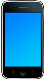 Consumer
SMB Connectivity
MSSP Enterprise
[Speaker Notes: Cisco Umbrella for Service Providers is a new cloud delivered managed security service that helps service providers to protect their customers while allowing Service Providers to monetize new business opportunities.

This new solution is extremely simple for Service Providers to attach, configure, and manage.

With Cisco Umbrella, SPs gain unmatched visibility and threat intelligence driven by Cisco’s view of the Internet that spans across 100 billion DNS request a day, 160 countries, and over 85 million users who use Cisco Umbrella on a daily basis.

With Cisco Umbrella for Service Providers, SPs can now offer a ‘clean pipe’ for SMB customers that can easily extend to a full MSSP offering for enterprises. 

Also, we are seeing significant interest for Cisco Umbrella from Mobile Operators who are looking to deliver network based security for the consumer market. 

Mobile SPs can take advantage soon with the new Umbrella integration with the Evolved Packet Core (EPC).]
Protecting Network, Cloud, Device for 5G, IoT, Beyond Secure Enterprise Mobility
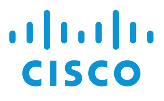 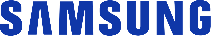 Device
Network
Trusted Device
Visibility
Collection & Analytics
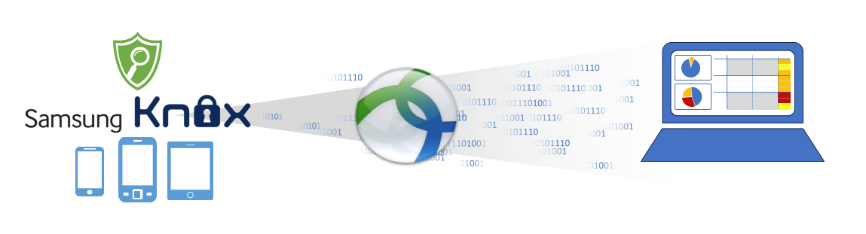 Cloud
Samsung and Cisco are working together to provide the most secure mobile device platform with unmatched visibility for the enterprise
[Speaker Notes: At Mobile World Congress, Cisco, the world’s leading cyber security vendor, and Samsung, the world’s leading mobile device manufacturer, are announcing a new strategic partnership to redesign secure enterprise mobility. 

Cisco and Samsung will enable enterprises and service providers to extend visibility and device level protection to offer the most robust mobile device security platform for the enterprise.

Samsung Knox, the award-winning defense-grade mobile security platform, together with Cisco AnyConnect and Stealthwatch, will offer enterprises unparalleled endpoint visibility and intelligence for the most secure enterprise mobile security solution available.]
Security Press Coverage
Cisco Intros Security Architecture for Mobile Operators: Converge! Network Digest
Cisco Unveils New Mobile Data Security Solution: Investopedia
MWC 2017: Cisco unveils security architecture for mobile operators: Telecomlead
Cisco introduces security 'umbrella' for mobile operators: Telecompaper
Cisco brings Security Architecture for telecom operators: The Technews
Cisco’s OpenDNS Unfolds Into a Managed Security Service: SDX Central
Cisco Scales Mobile Security for 5G: eWEEK
Cisco brings 5G architecture to Verizon’s mobile network trials: ZDNet
Cisco: Security leaders 'going crazy' under a pile of vendors: Channelnomics
Mobile Workforce Strategies (MWS) @ MWC 2017: VoLTE, Enterprise Mobility Management, and Mobile Security: Strategy Analytics
MWC | Cisco Enhances Security for Mobile Networks: B!T Magazine
Cisco presents an assortment of security solutions on 5G arrival: Diario Vasco
Cisco presents an assortment of security solutions on 5G arrival: Diario SUR
Cisco presents security solutions on 5G arrival: EFE Futuro
Cisco presents an assortment of security solutions on 5G arrival: El Comercio
Cisco presents an assortment of security solutions on 5G arrival: El Día
Cisco presents an assortment of security solutions on 5G arrival: El Diario
Cisco presents an assortment of security solutions on 5G arrival: El Diario Montañés
Cisco presents an assortment of security solutions on 5G arrival: El Norte de Castilla
Cisco presents an assortment of security solutions on 5G arrival: Finanzas
Cisco strengthens mobile networks security: Hay Canal
Cisco presents an assortment of security solutions on 5G arrival: Hoy
Cisco presents an assortment of security solutions on 5G arrival: Invertia
Cisco presents an assortment of security solutions on 5G arrival: La Rioja
Cisco presents an assortment of security solutions on 5G arrival: La Vanguardia
Cisco presents an assortment of security solutions on 5G arrival: La Verdad
Cisco presents an assortment of security solutions on 5G arrival: Las Provincias
Cisco strengthens mobile networks security: MuyComputer PRO
Cisco strengthens mobile networks security: Noticias 2D
Security – More Info
Cisco Blogs, Releases, etc.
Cisco Enables a Secure Path to Network Transformation for Mobile Operators 
Cisco and Ericsson Enable Service Providers and Enterprises to Embrace NFV and DeliverCloud Security Services
Mobile Network Security Paves the Road to 5G
Be the First to Deliver a Secure Network
Cisco and Samsung Are Redefining Secure Mobility
Service Provider Security Architecture – Part 1
Service Provider Security Architecture – Part 2

For more information, visit:
SP Security Solutions
Cisco Umbrella for Service Providers